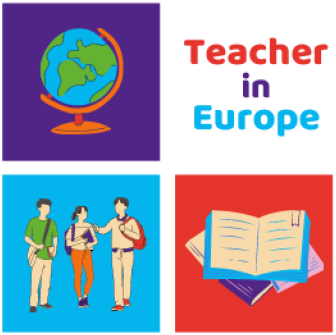 Move the World
with the SDGs
Movement and case studies, to build knowledge and change behaviour
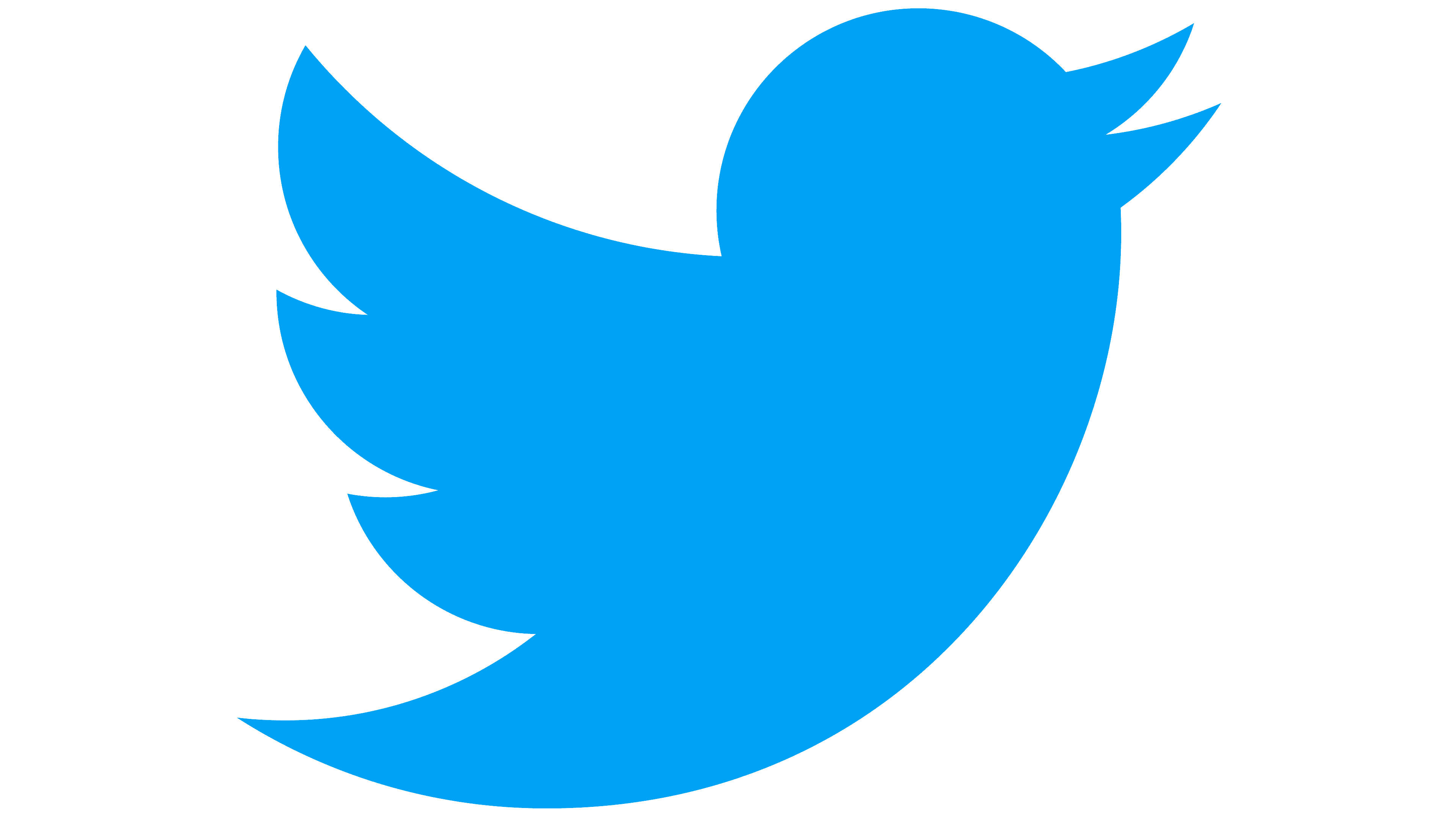 @ELengthorn
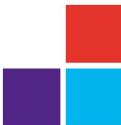 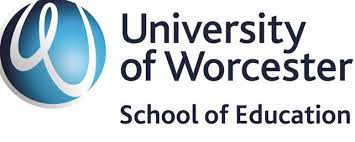 [Speaker Notes: Project number 1 – workshop on this tomorrow afternoon]
Why should we build in 15 minutes of movement?
How can we build in 15 minutes of movement?
What movement will we do and what will it achieve?
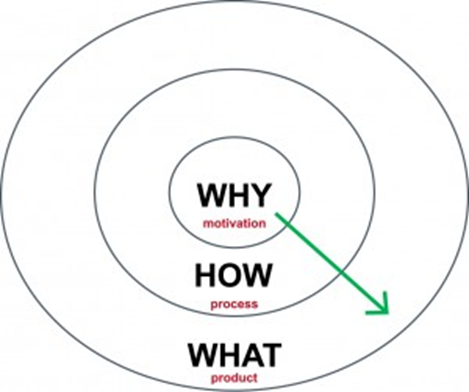 [Speaker Notes: Obesity, depression, anxiety, low mood, CV disease, bone health problems, loneliness 
Essential for child development and lay the foundation for a healthy, active, lifestyle. 

The World Health Organization stated an average of 60 min of Moderate to Vigorous Physical Activity (MVPA) that children should accumulate every day. 
These findings outline the need for strategies to promote PA and reduce sedentary behaviours in children to prevent COVID-19 restriction long-term effects.

https://bmcpublichealth.biomedcentral.com/articles/10.1186/s12889-021-12483-0: The impact of COVID-19 on physical activity behaviour in Italian primary school children: a comparison before and during pandemic considering gender differences
 Dallolio et al, 2022


https://www.sportengland.org/news/coronavirus-challenges-highlight-importance-physical-activity-and-sport-children


Overall, children and young people are doing fewer activities than they were before the pandemic. Another concerning piece of evidence from the report is that children and young people reported fewer positive attitudes towards sport and physical activity over the 2020-21 academic year, with enjoyment and confidence in taking part seeing significant drops – two of the five components defining physical literacy (competence, understanding and knowledge being the others). If positive attitudes and physical literacy levels don't increase, there's a likelihood the next generation will be less active, leading to poorer health and wellbeing outcomes.

Build pupil ownership 

Even better if we take it outside!]
[Speaker Notes: Conservation and household pro-environmental behaviours 
Eudamonic wellbeing (sense of purpose)  – evaluative wellbeing (life satisfaction) – overall well being – general health

http://publications.naturalengland.org.uk/publication/6005041314136064]
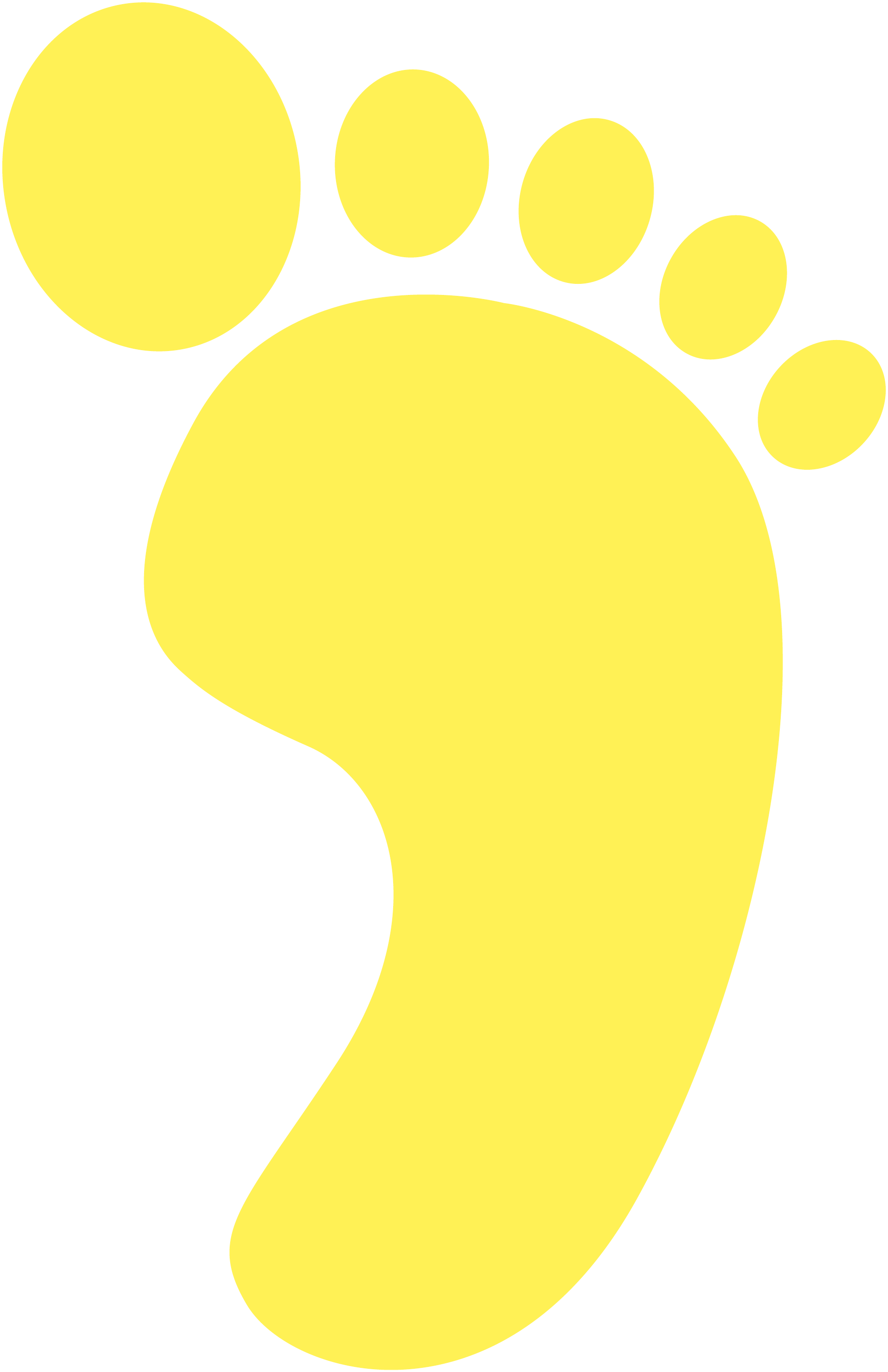 Congratulations!
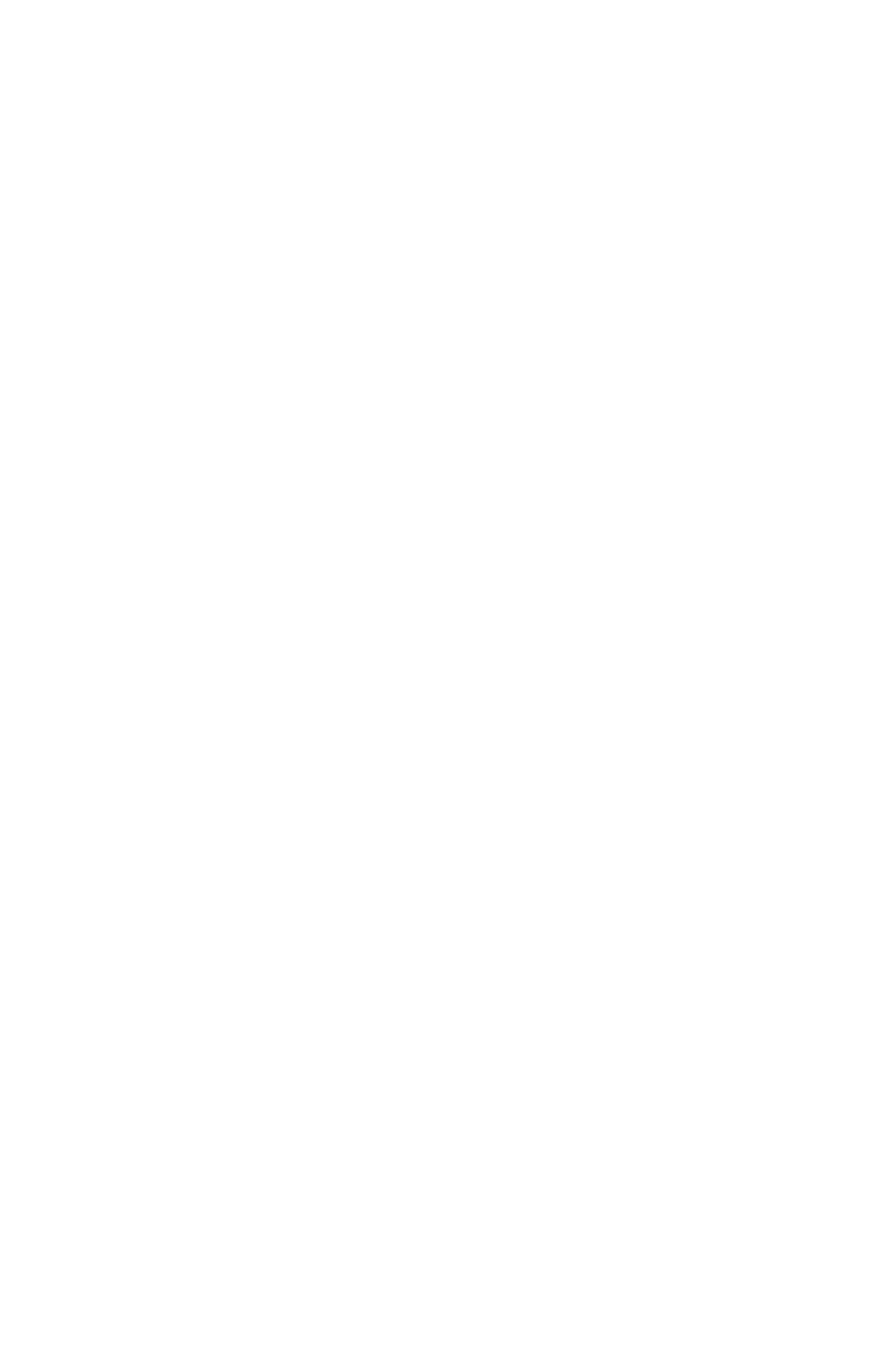 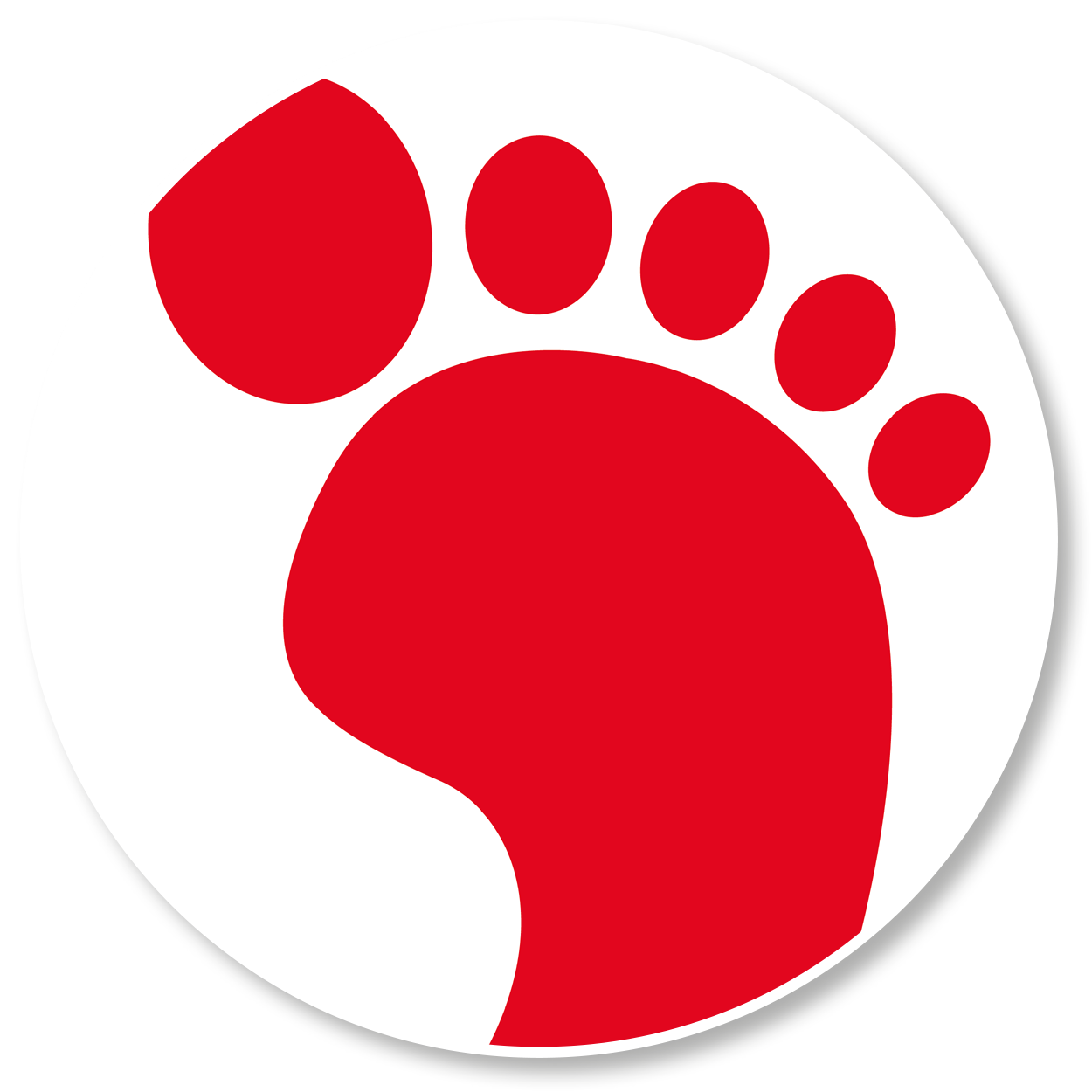 You have promised to Move the World
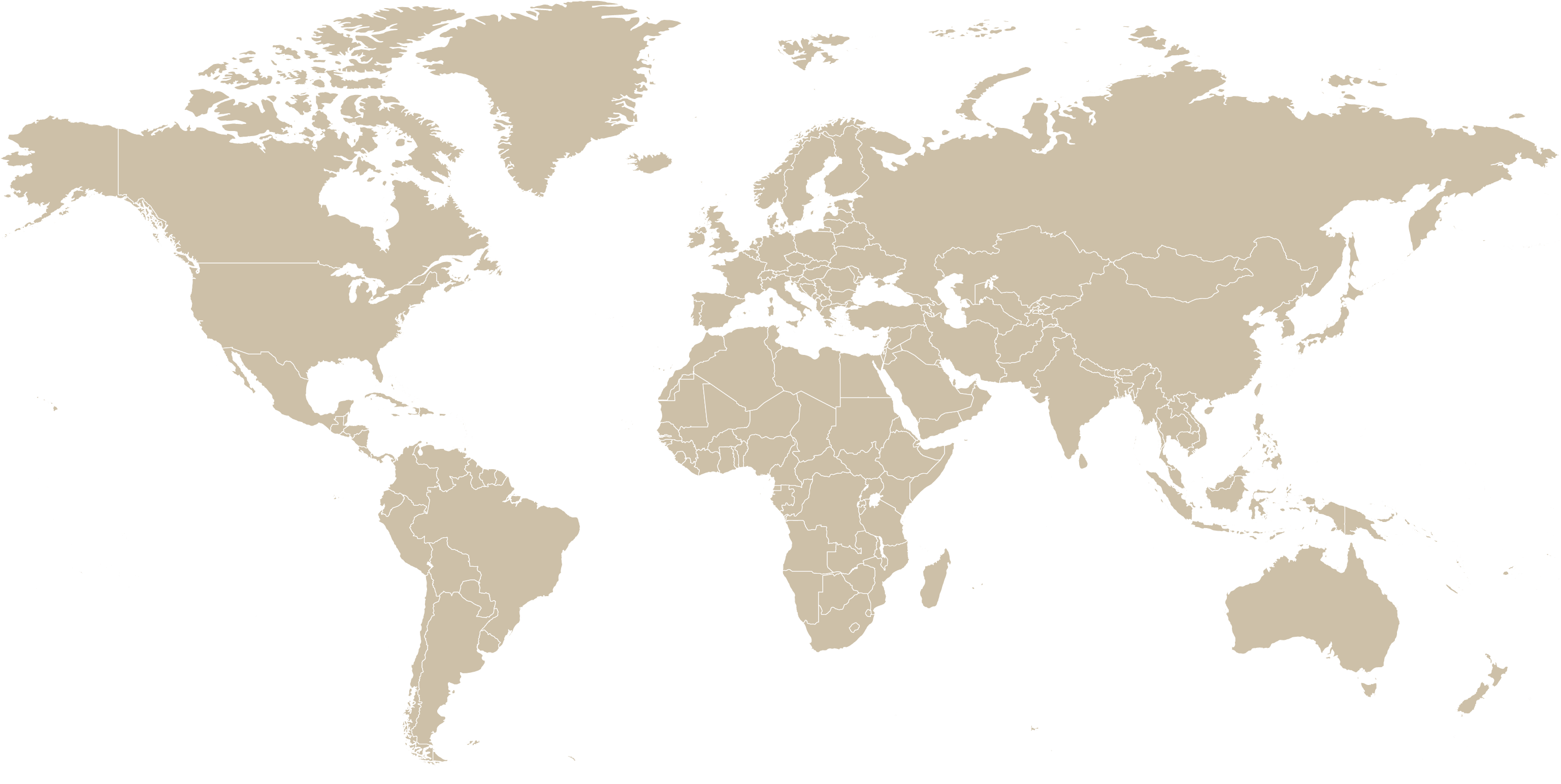 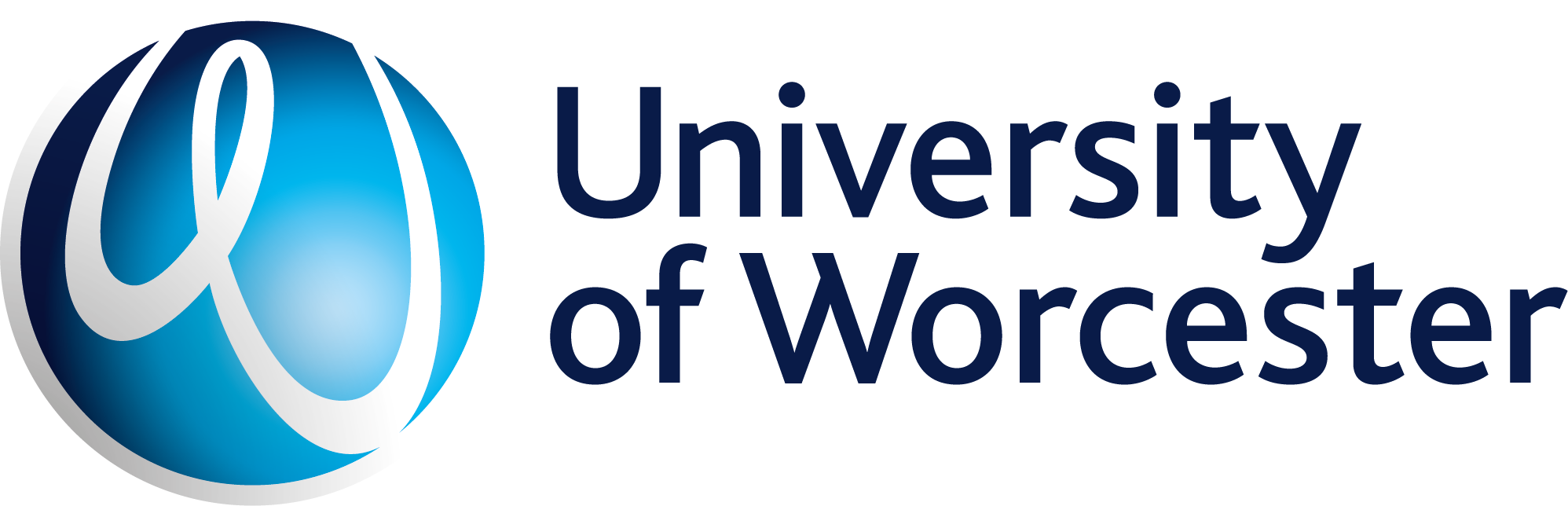 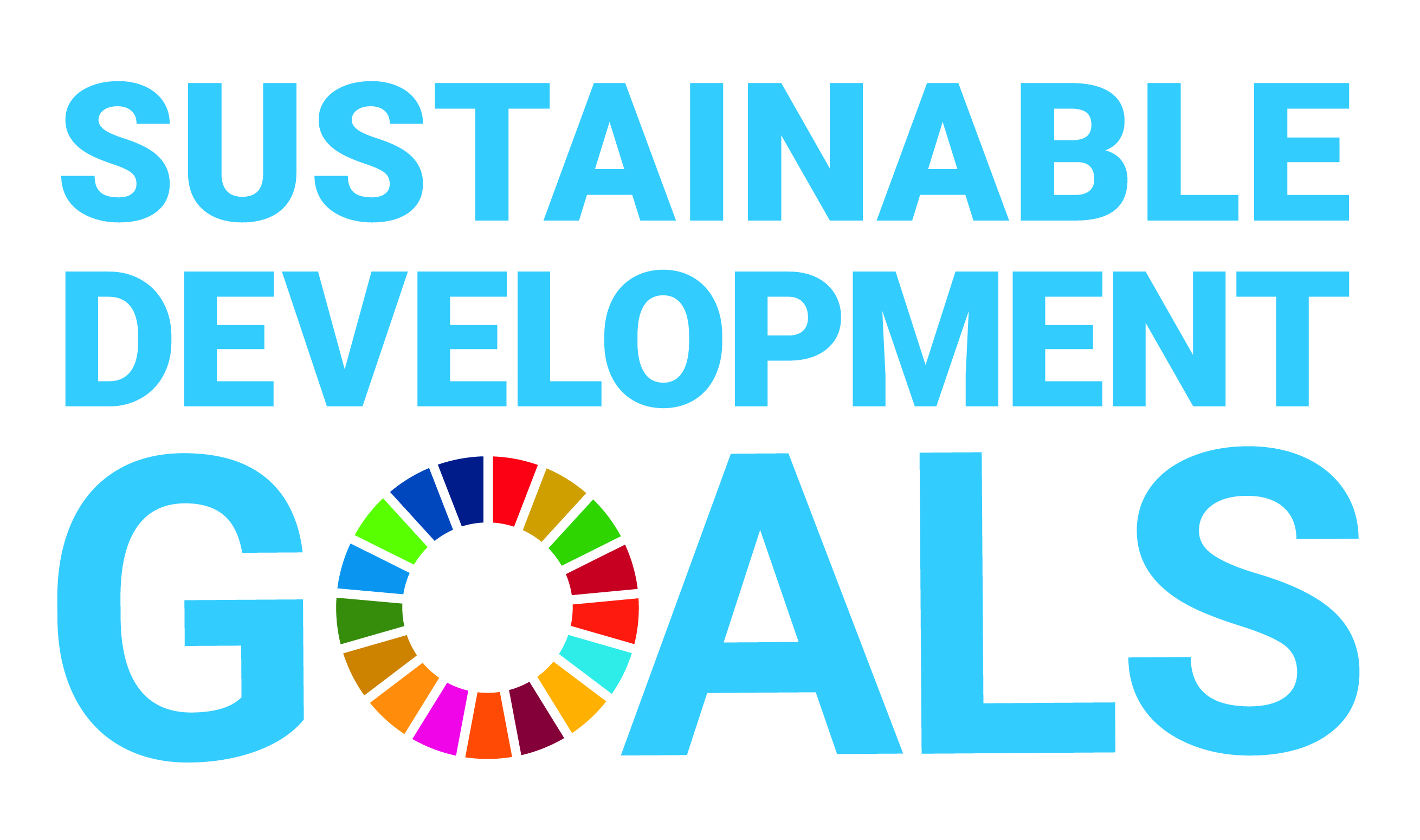 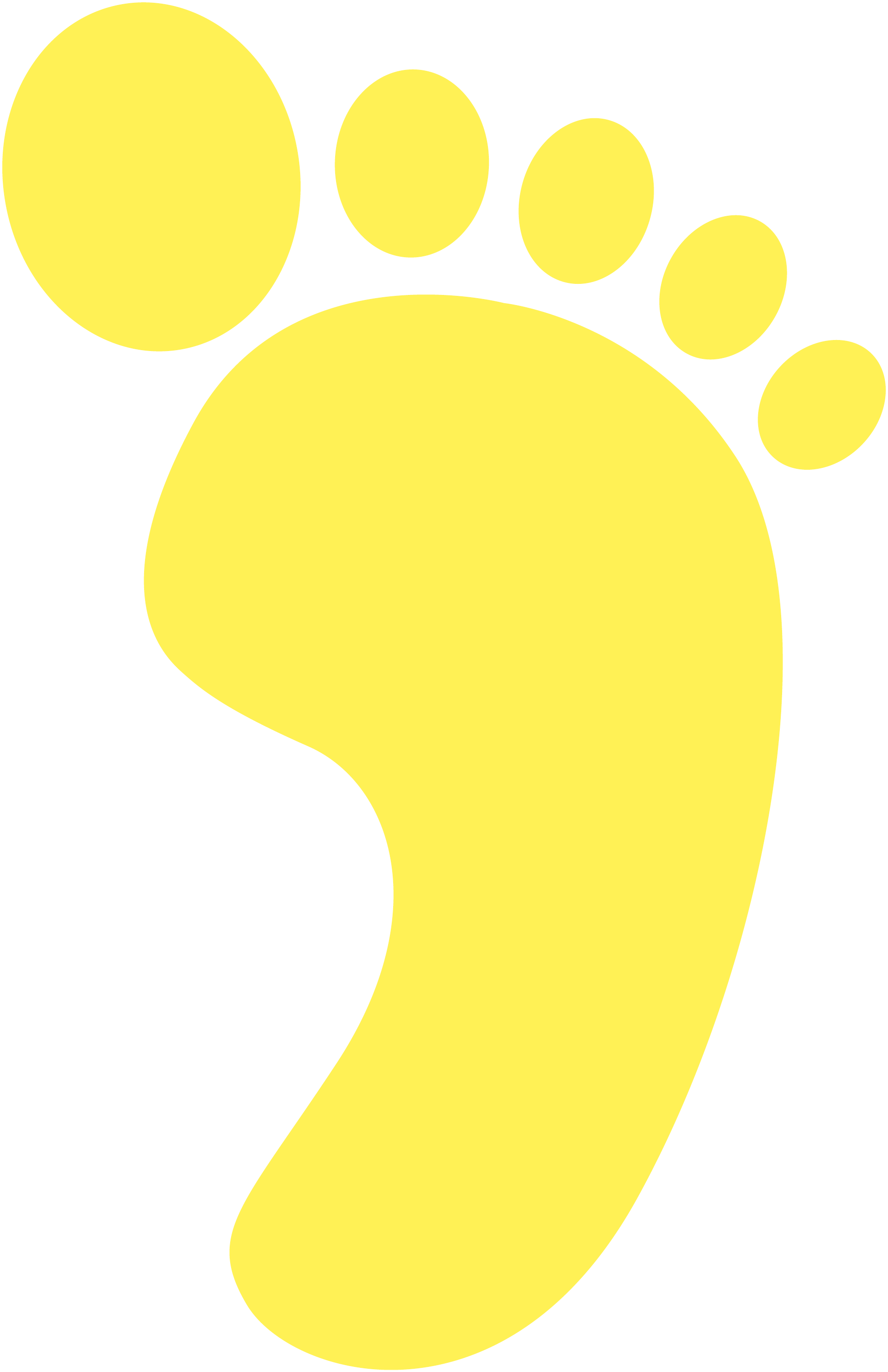 Move the World
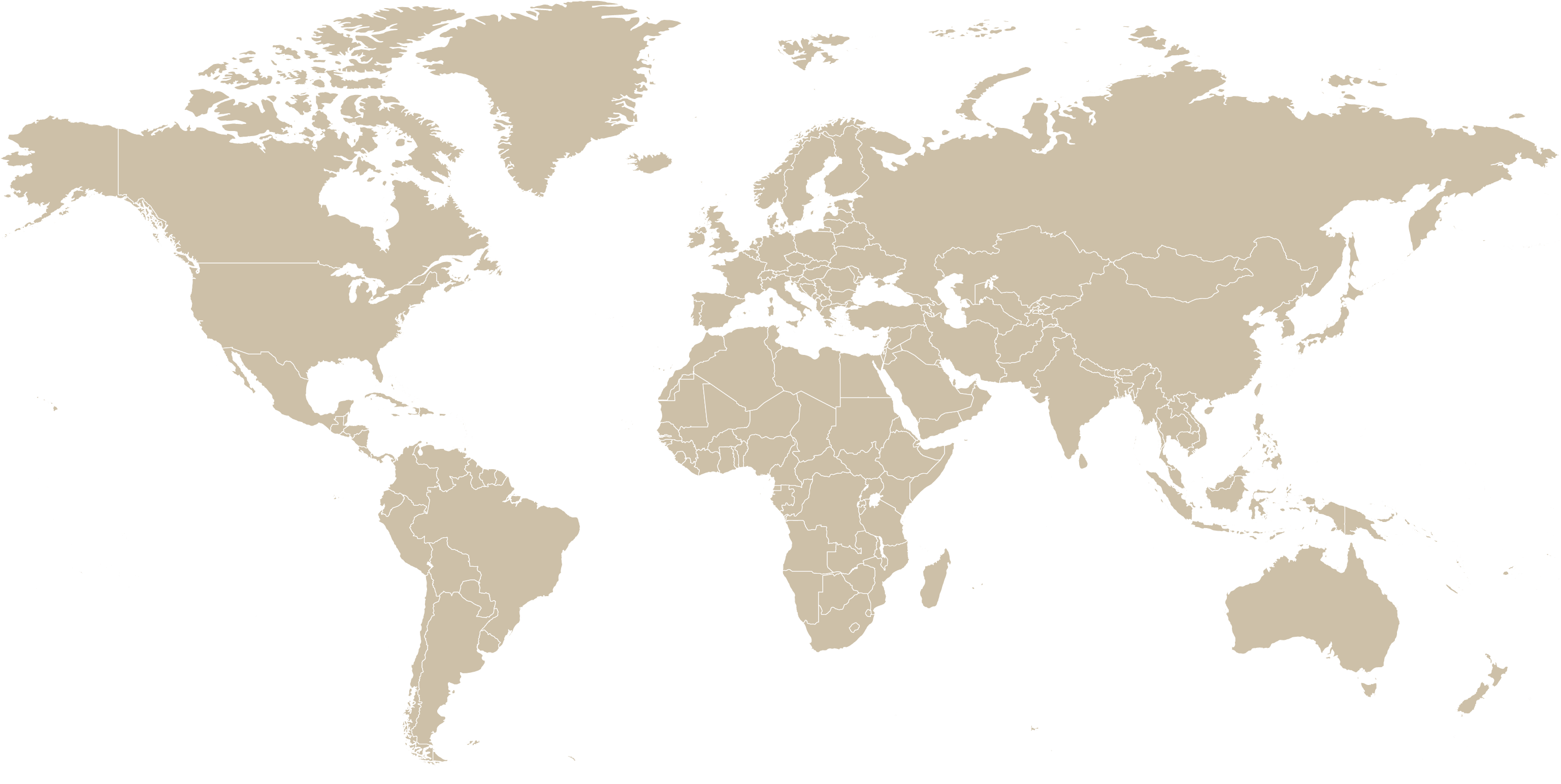 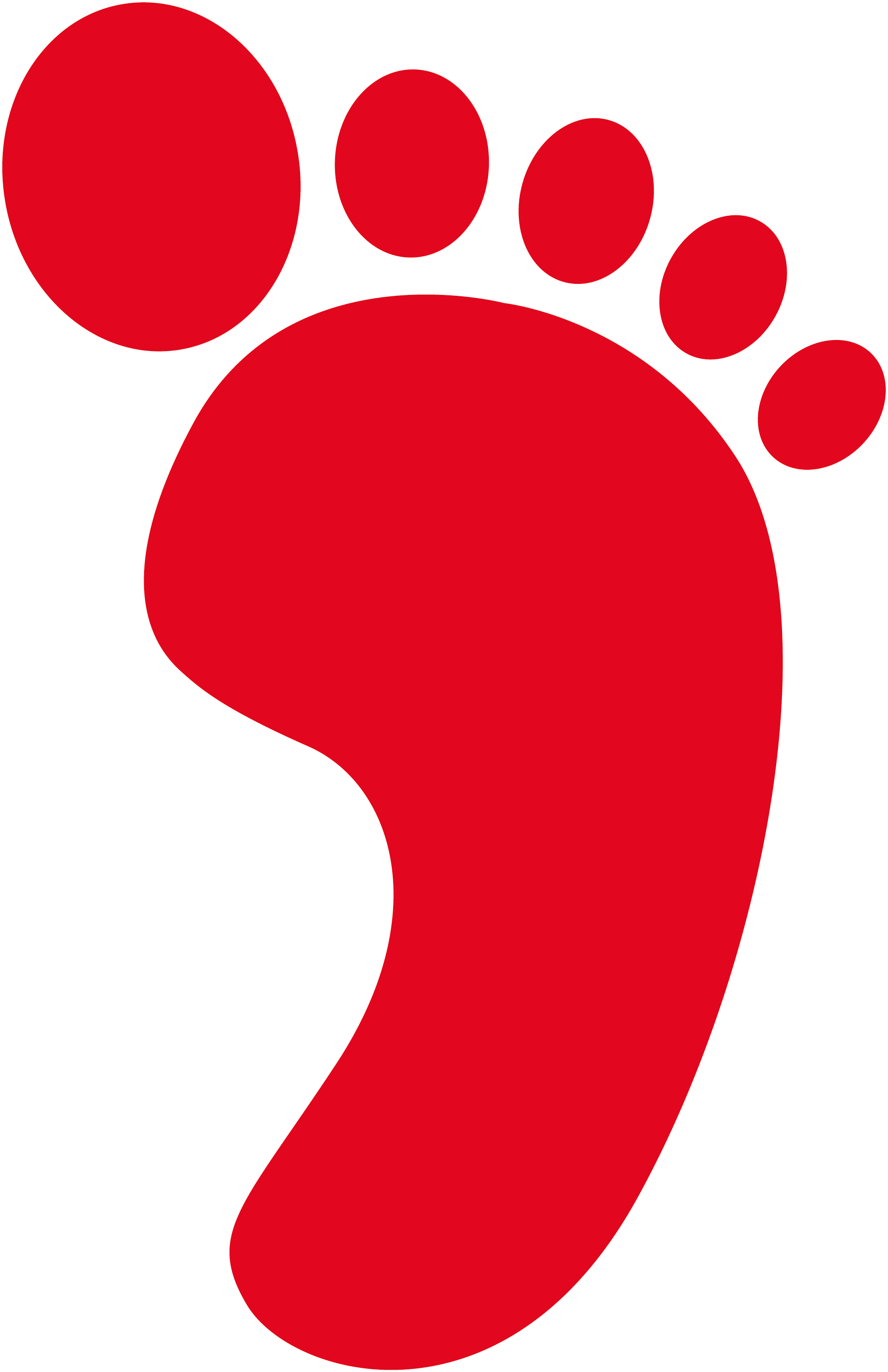 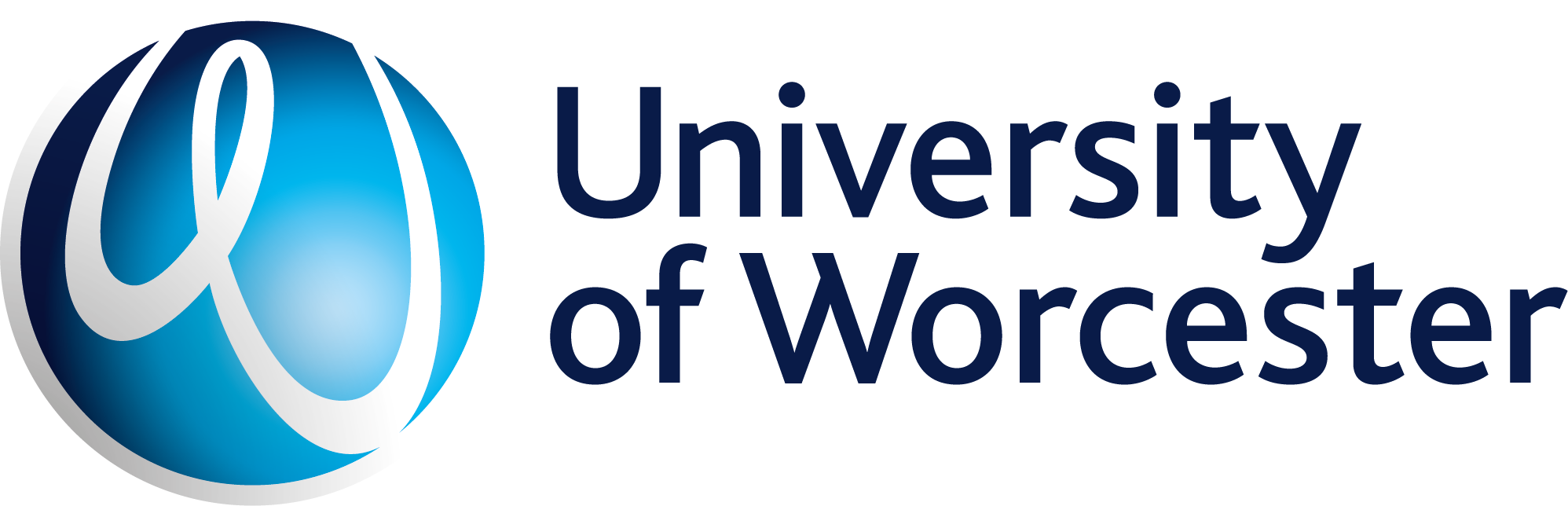 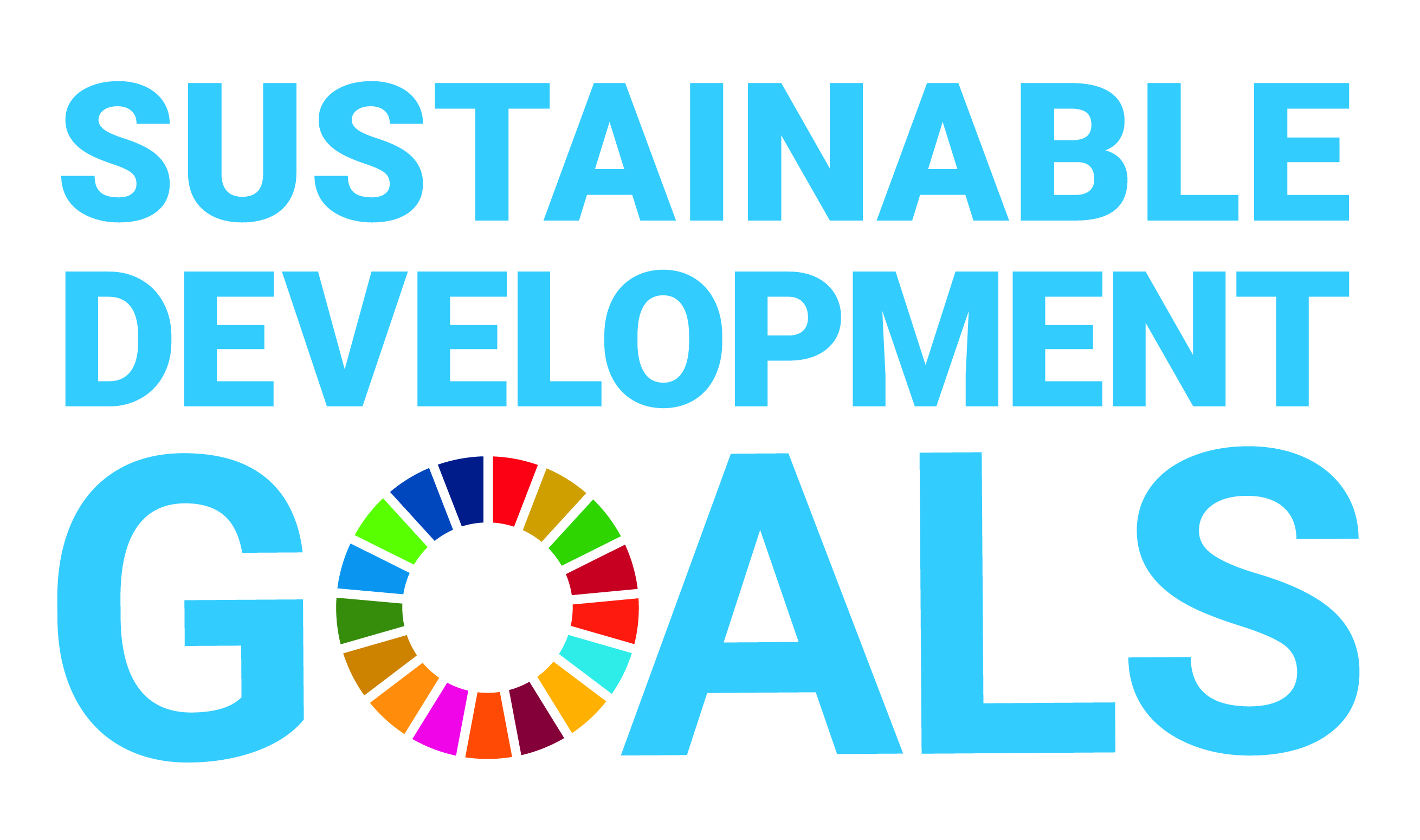 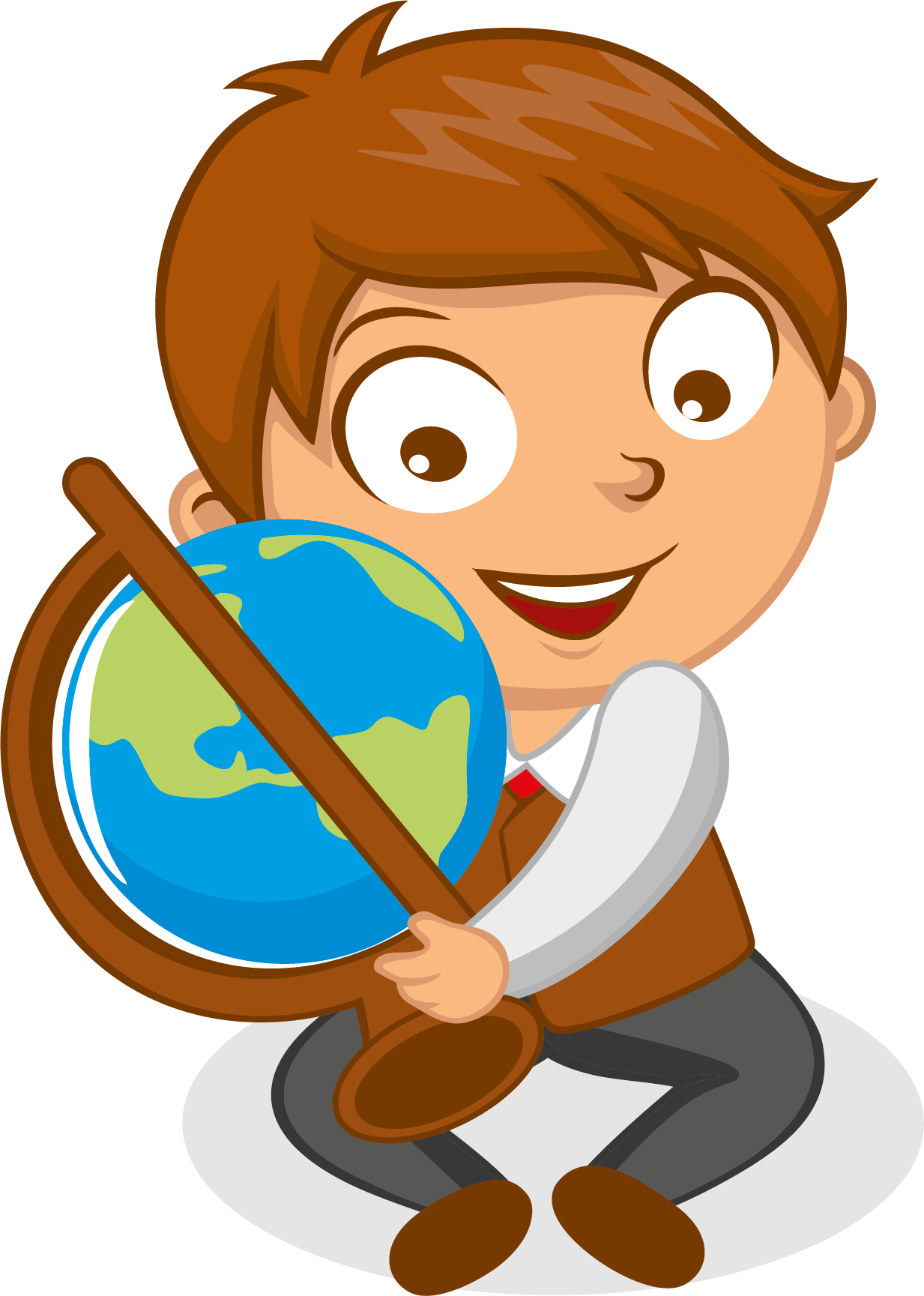 Move the World
This project has been created to help you to learn about sustainability, geography and to encourage you to exercise.
If you are active for 15 minutes every day, you will make your way around the world, learning interesting things about different countries.

You will learn about the global Sustainability Development Goals (SDGs) which are a set of targets for the world to aim for by 2030 in order to make the world a better and healthier place for us all to live in.
Did you know...?
‘Sustainability’ means being able to meet our needs without stopping future generations from being able to do the same. e.g. not using up all natural resources, keeping the climate at the right level, and making things equal for all people.
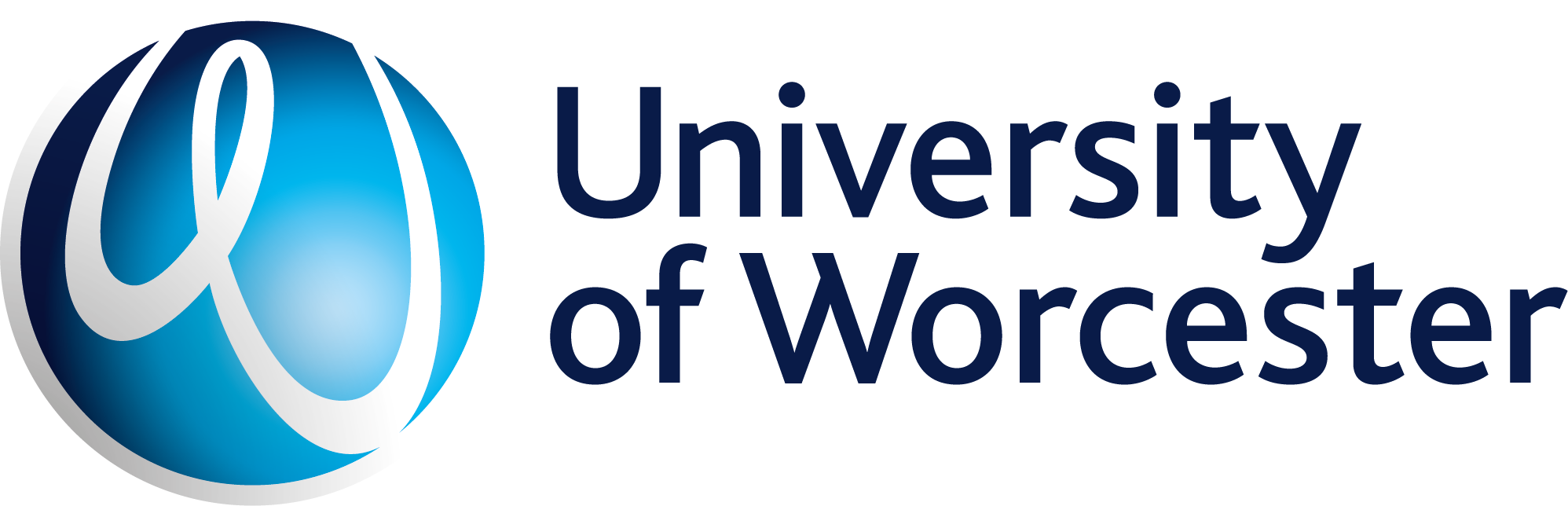 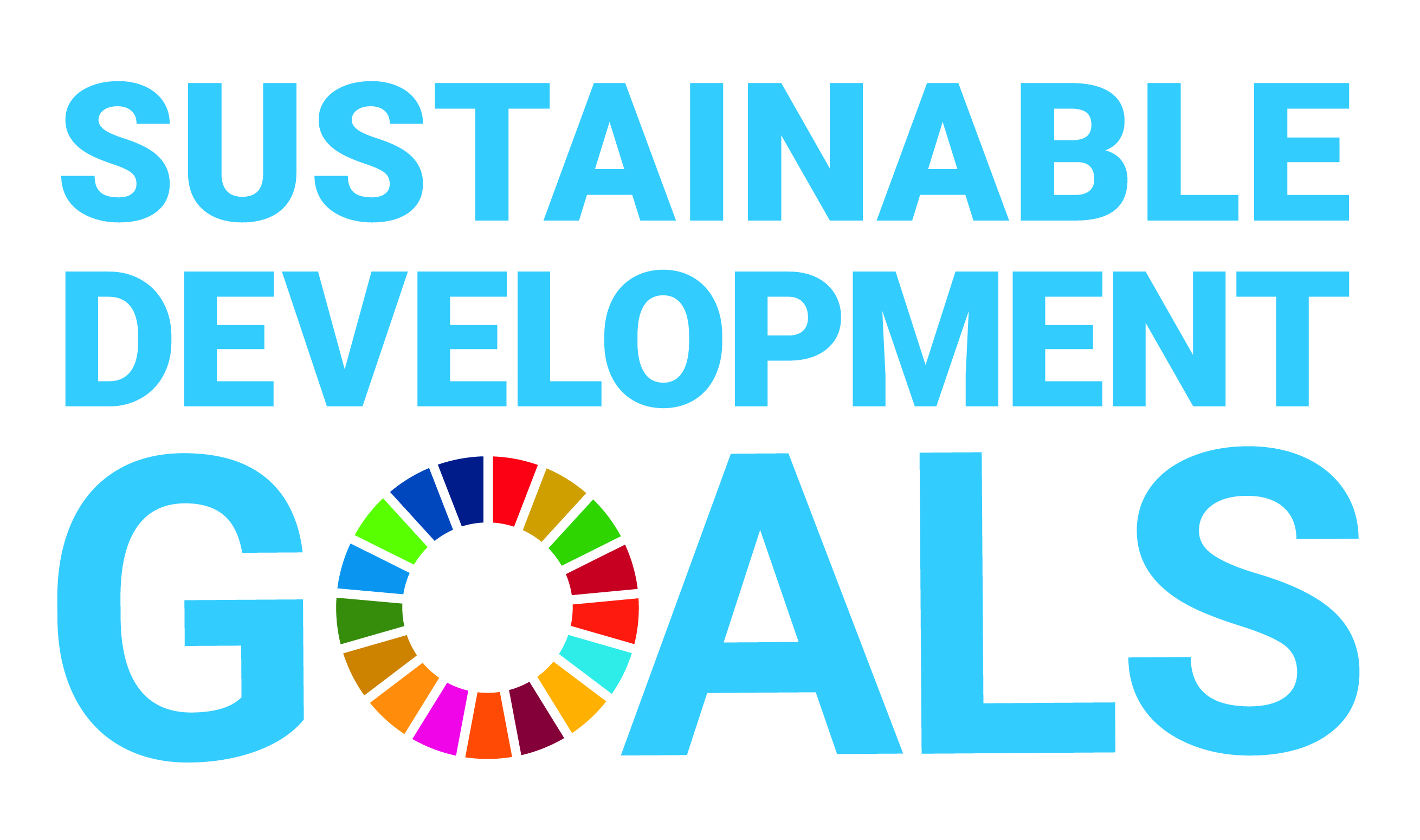 Good Health and Wellbeing
What does this mean?
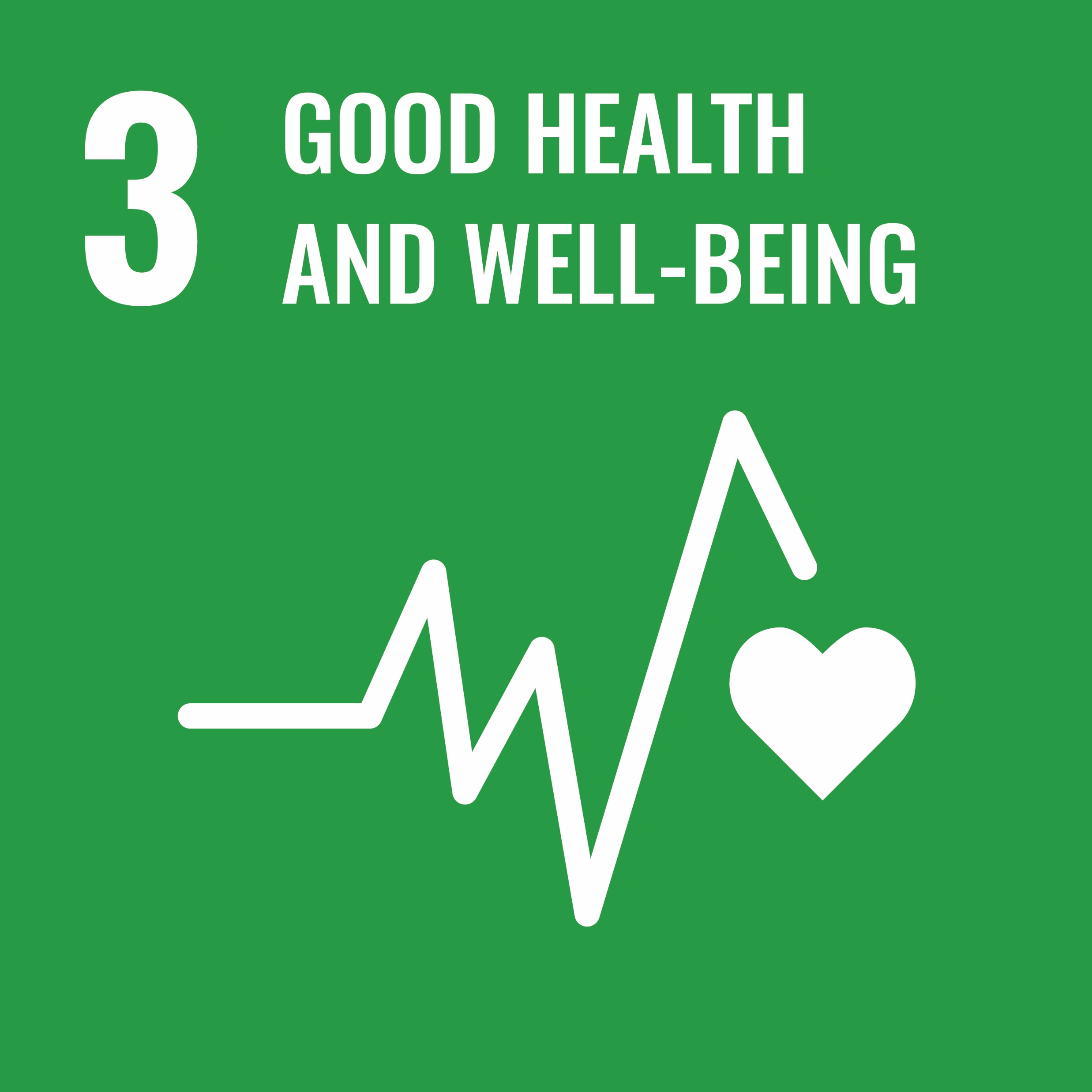 Good health and wellbeing is when people are free from illness and disease, and feel happy.
We need to make sure that everyone in the world has access to doctors and medicine when they need it. 
There are lots of diseases that can be prevented with vaccinations, or with a good lifestyle, which includes eating well and getting lots of exercise.
We need to let people know what they can do to live healthily and happily.
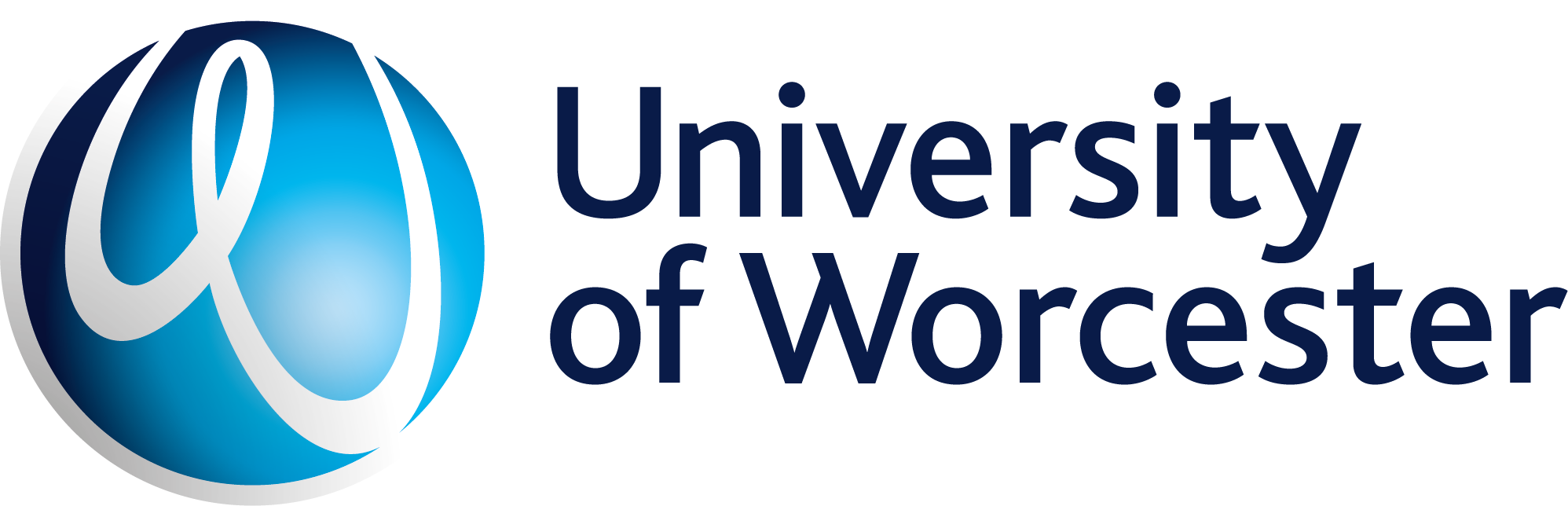 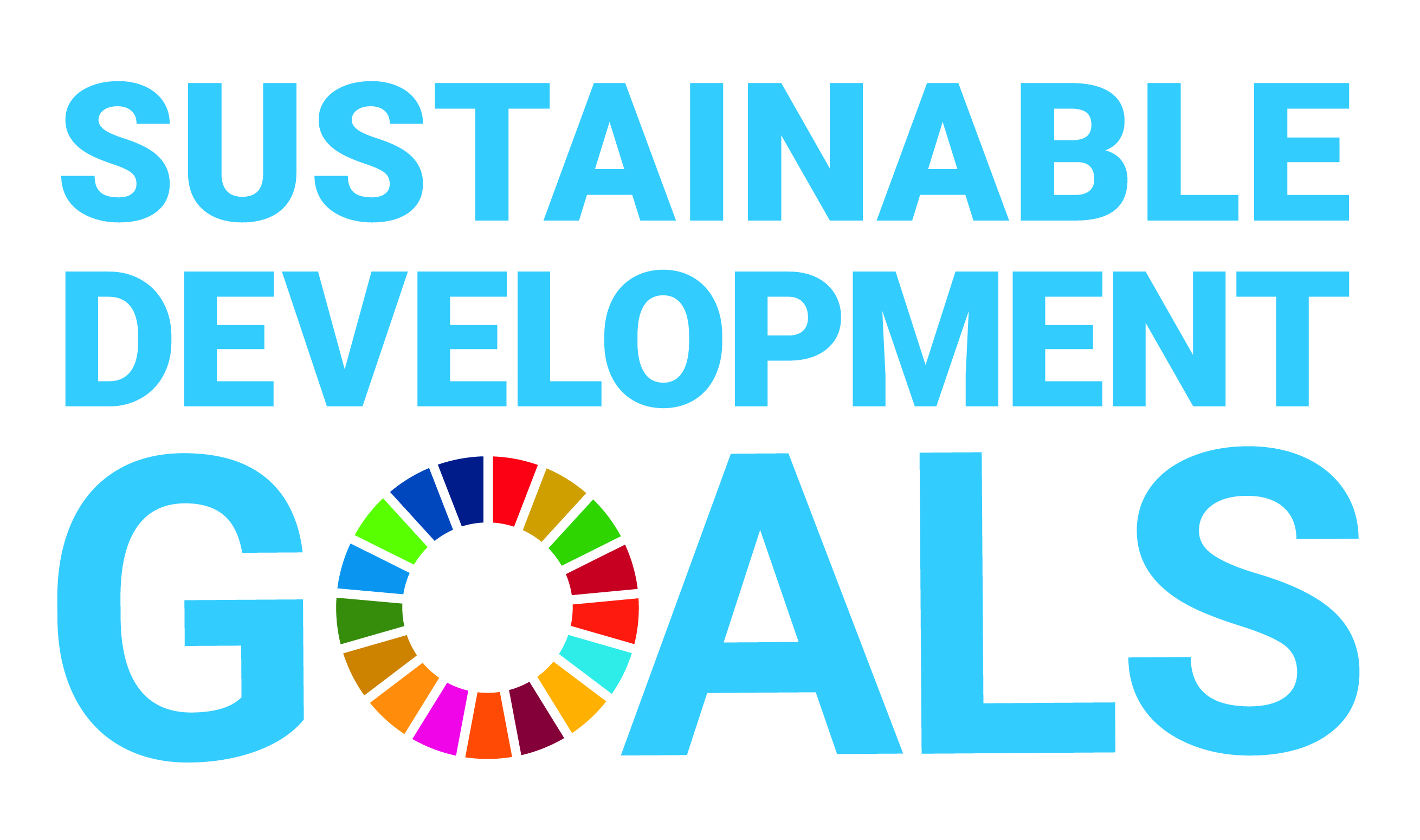 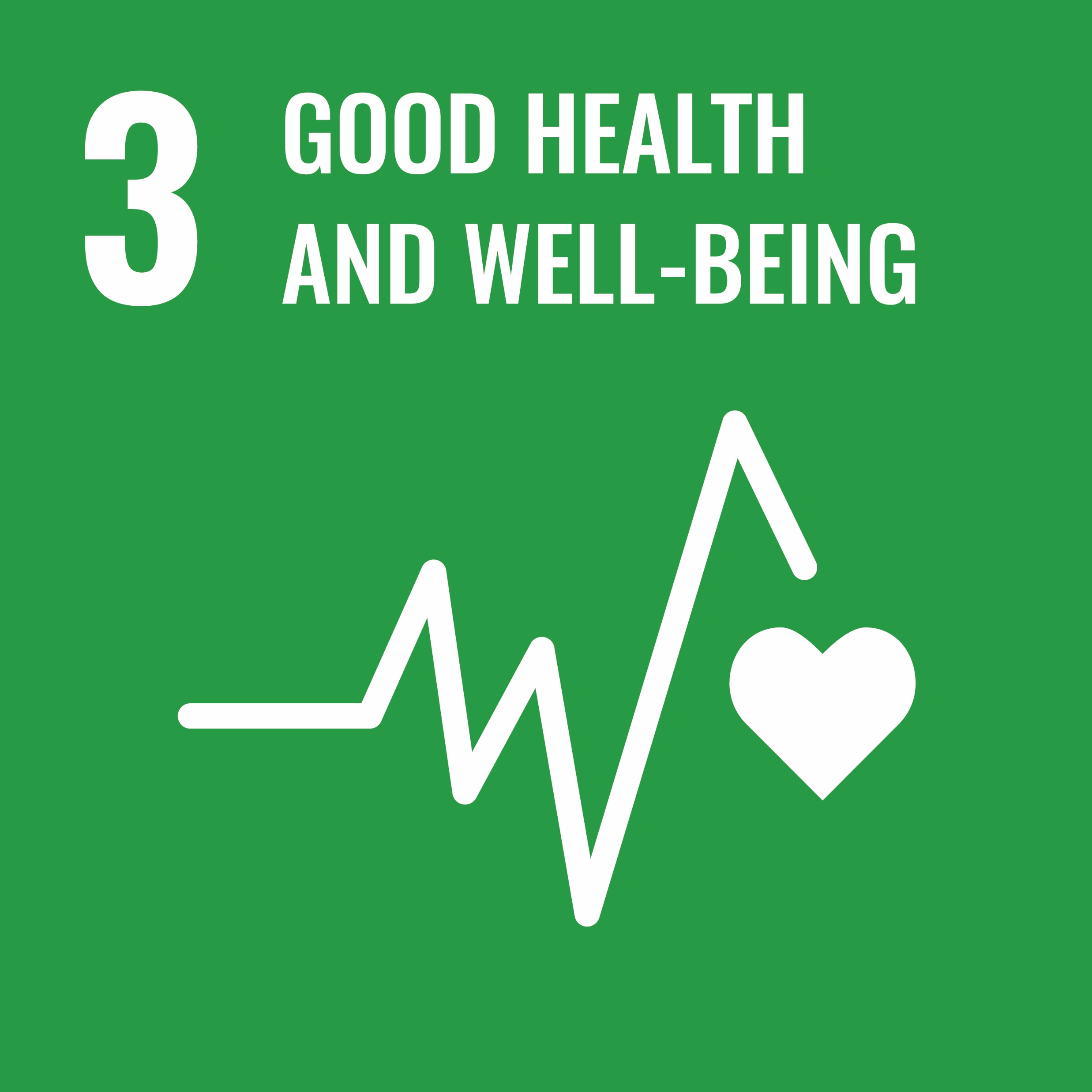 Good Health and Wellbeing
How does Move the 
World help?
Exercise keeps your body and mind fit and healthy so you are less likely to be ill. The Move the World project is therefore encouraging children like yourselves to be active for 15 minutes each day. This should help you to feel happier and more awake.

We also need to keep our world healthy, so it is important to learn about sustainability too. Sustainability means using natural resources in a way that we could keep doing for a long time. Living more sustainably can also make you feel better about yourself.
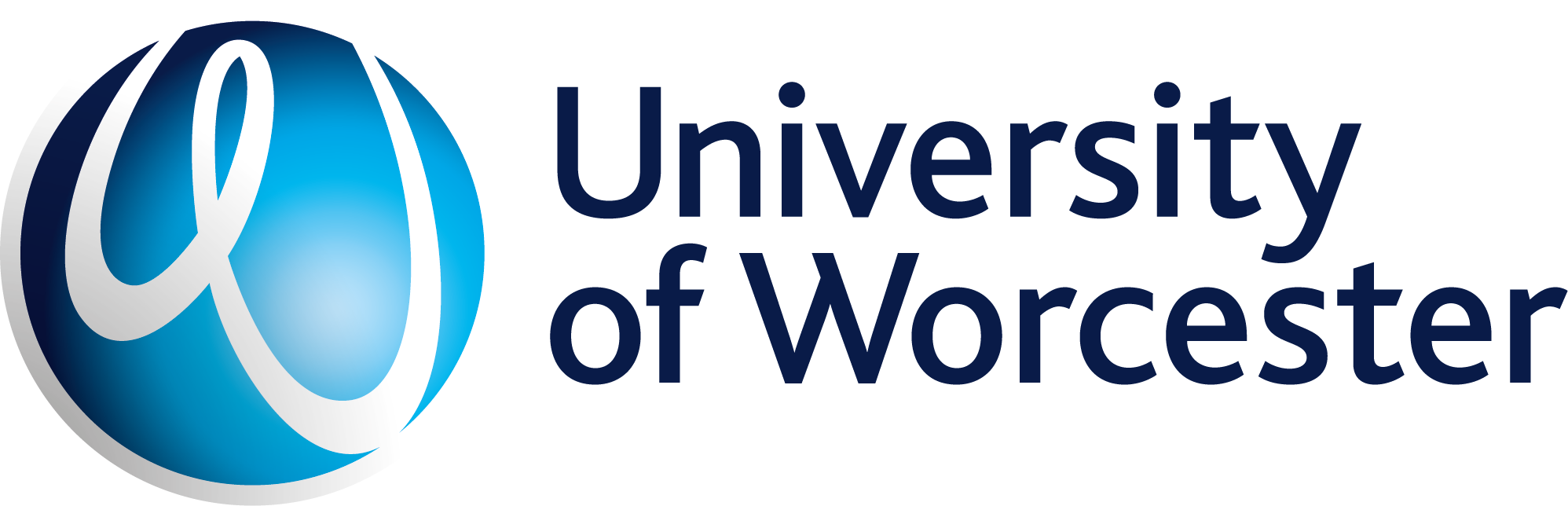 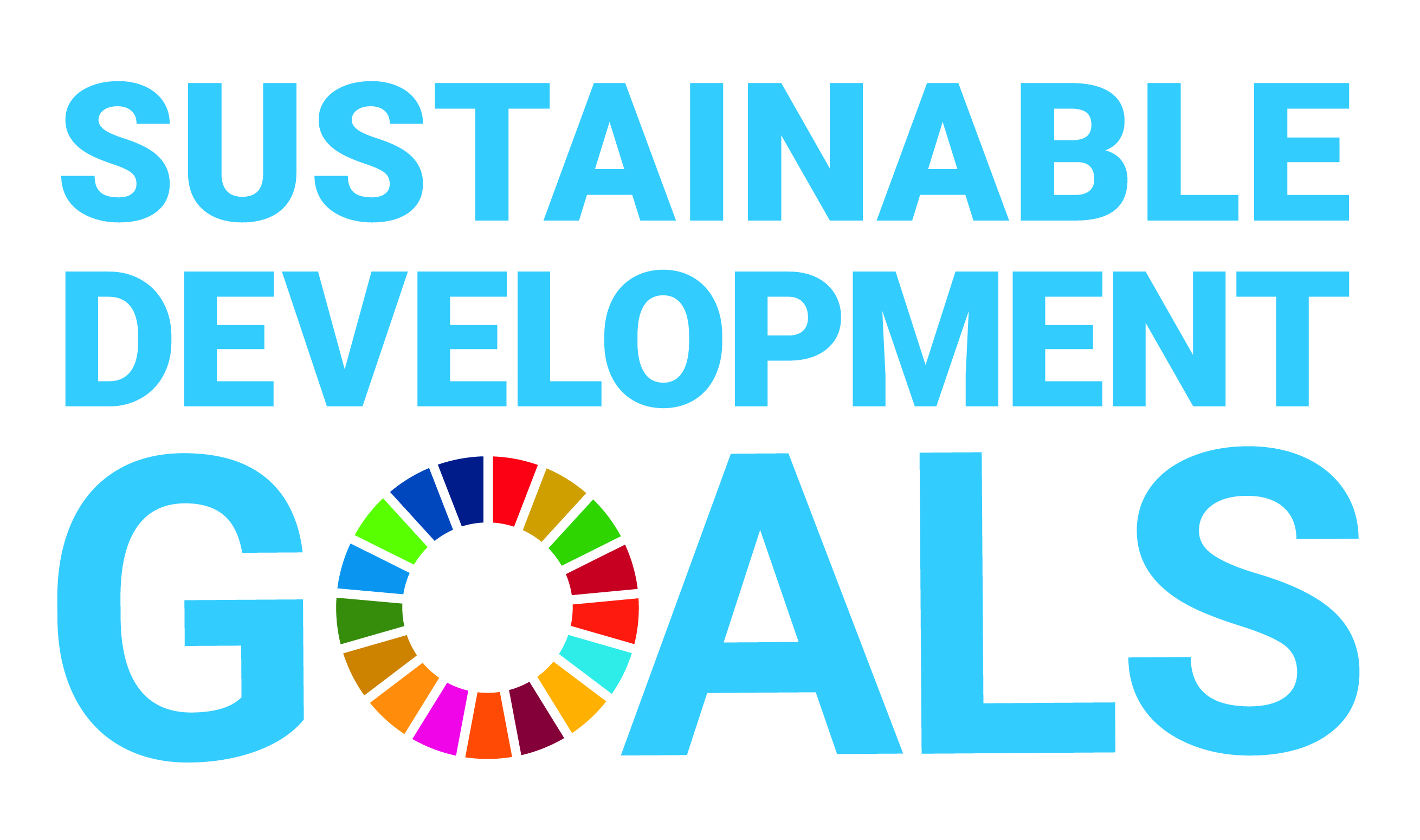 ?
Health and Wellbeing
QUICK QUIZ
1. How many portions of fruit and  
    vegetables should you eat each day?
	
	a.) 0-2  b.) 5-10  c.) 20-30

2. If you want to improve your mood, which of 
    these should you NOT do?

	a.) Talk about it with someone
	b.) Do some exercise
	c.) Think about your problems alone

3. How much water should you drink each day?
	
	a.)  None   b.) At least 5 glasses  c.) 20 pints
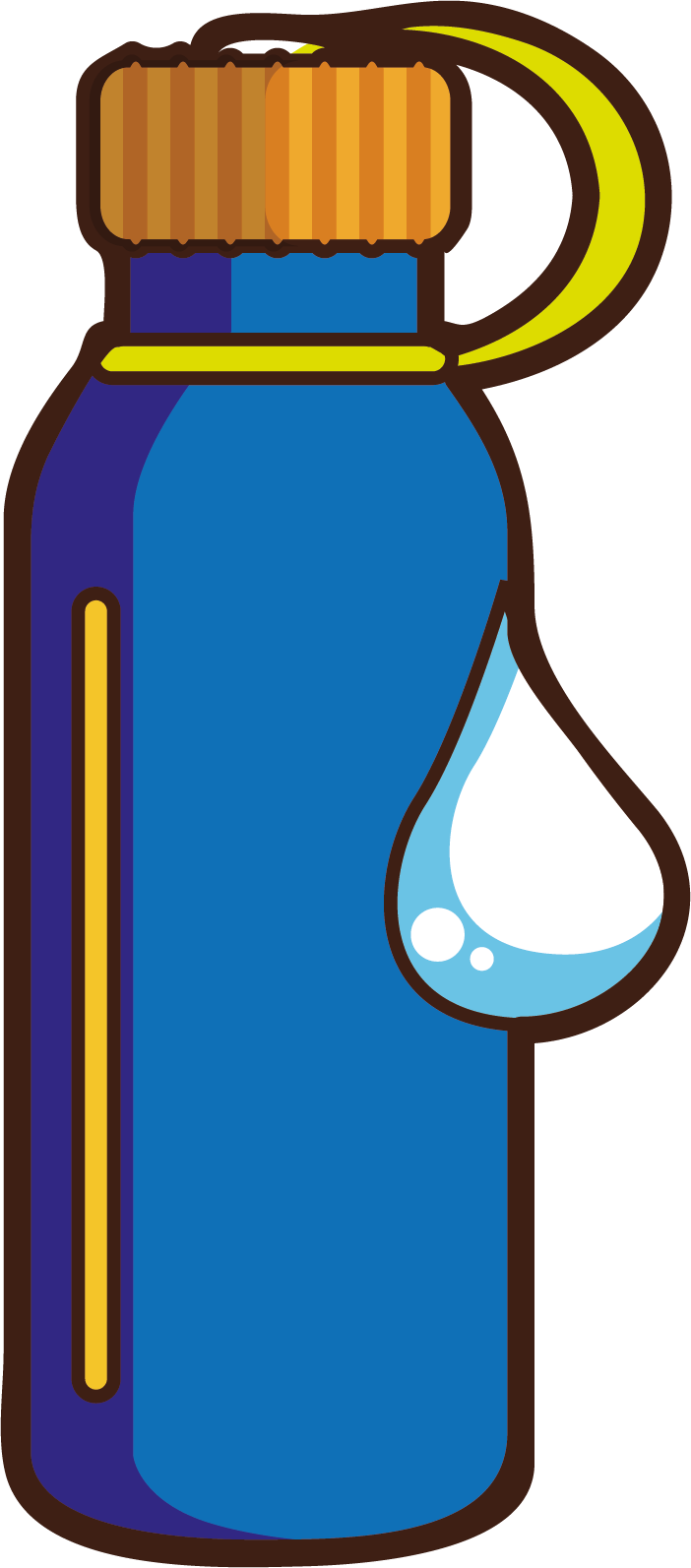 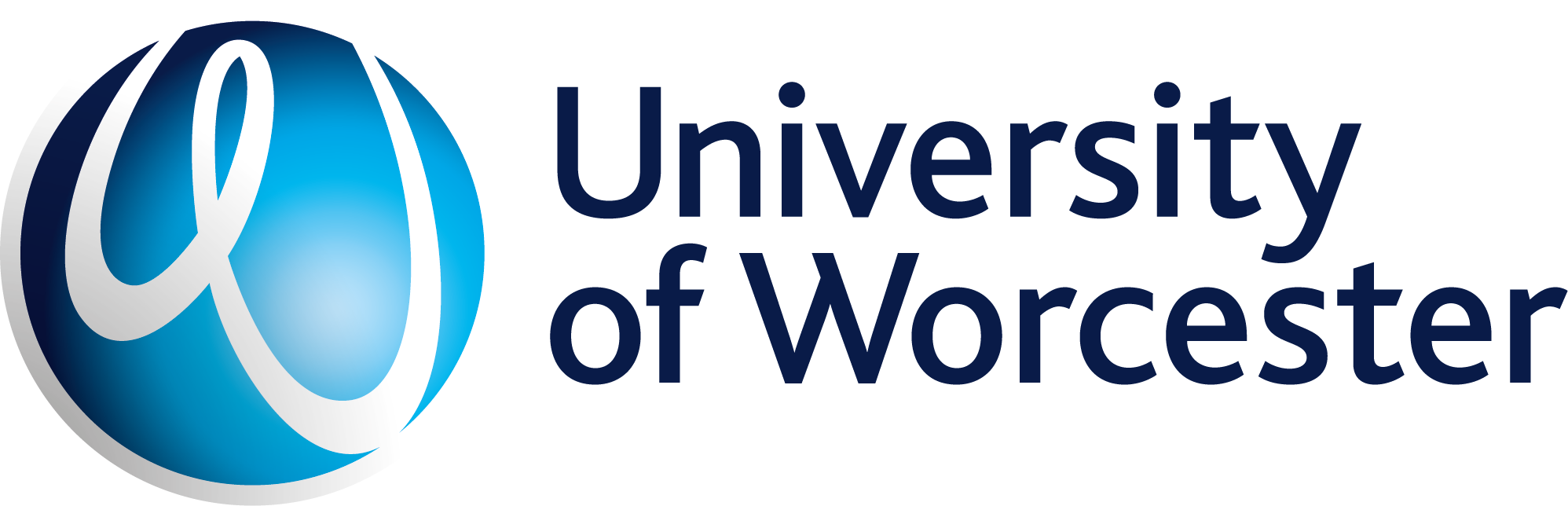 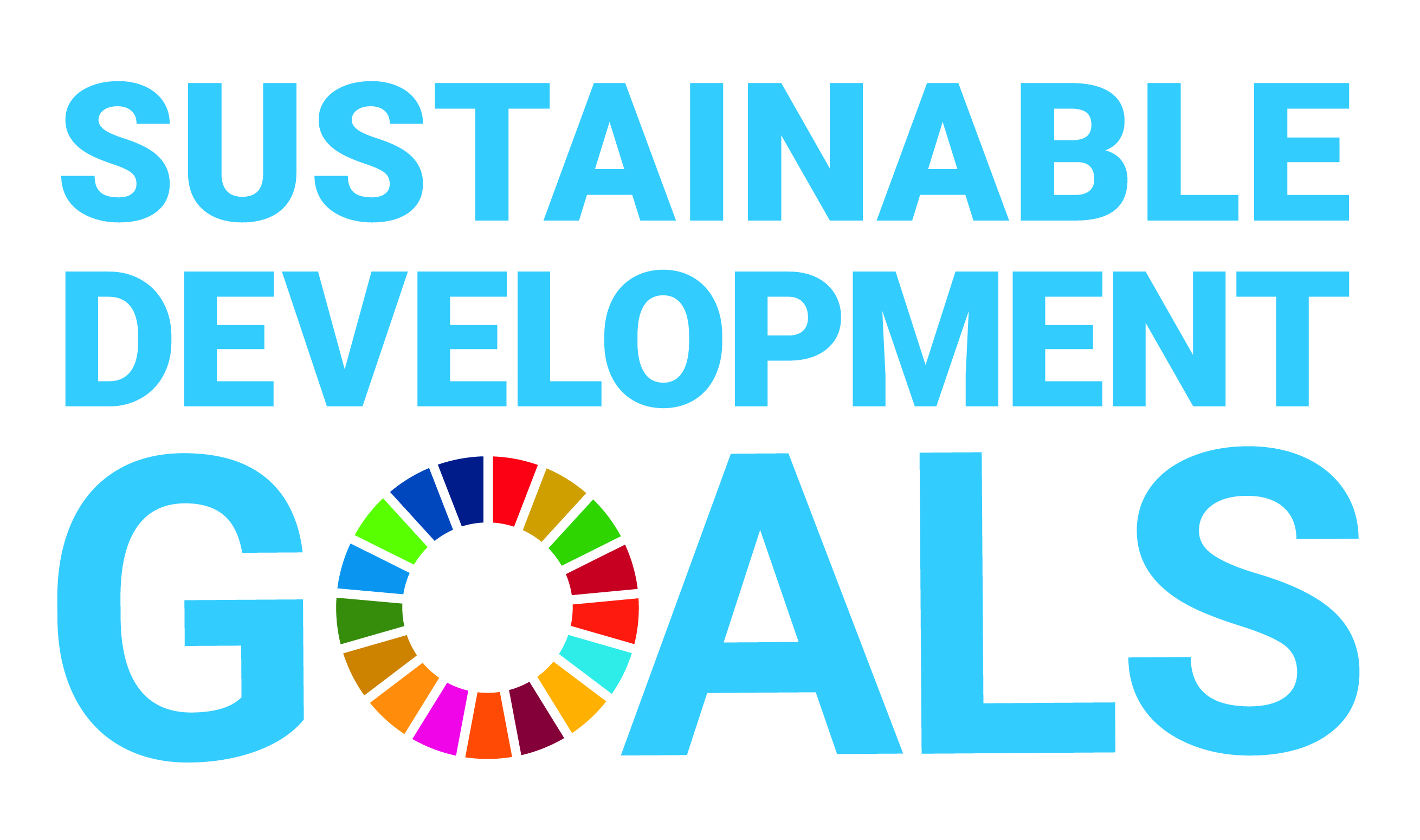 ?
Health and Wellbeing
QUIZ ANSWERS
b. 	You should eat 5-10 portions of fruit and
	vegetables each day. Eat more 
	vegetables than 	fruit, and try to eat a 
	variety of colours too, to	get a variety 
	of good nutrients.

2. c. 	If you are feeling sad, don’t think about your 	problems alone. It always helps to talk to 	someone - a teacher, a friend, or your family. 	Exercise can also help your mood.

3. b. 	You need to drink at least 5 glasses of water a 	day to keep your body and brain hydrated and 	able to work properly. A lack of water is called 	‘dehydration’.
Did you know...?
Around 60% of a human body is water, and the brain is about 80% water.
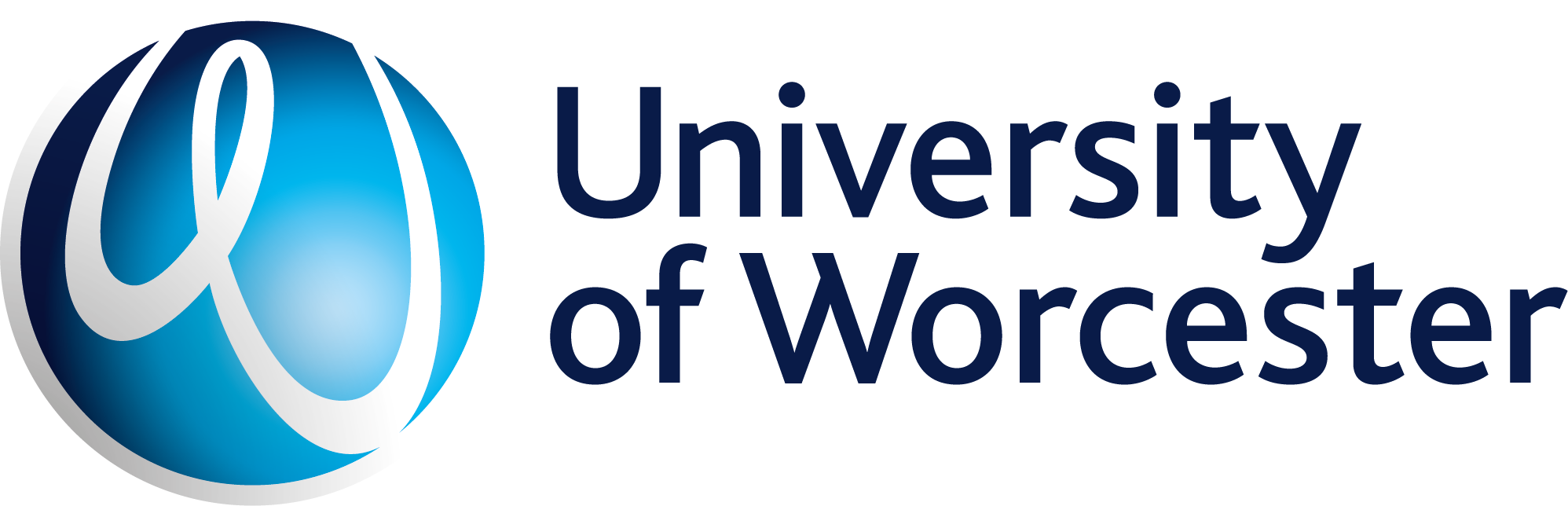 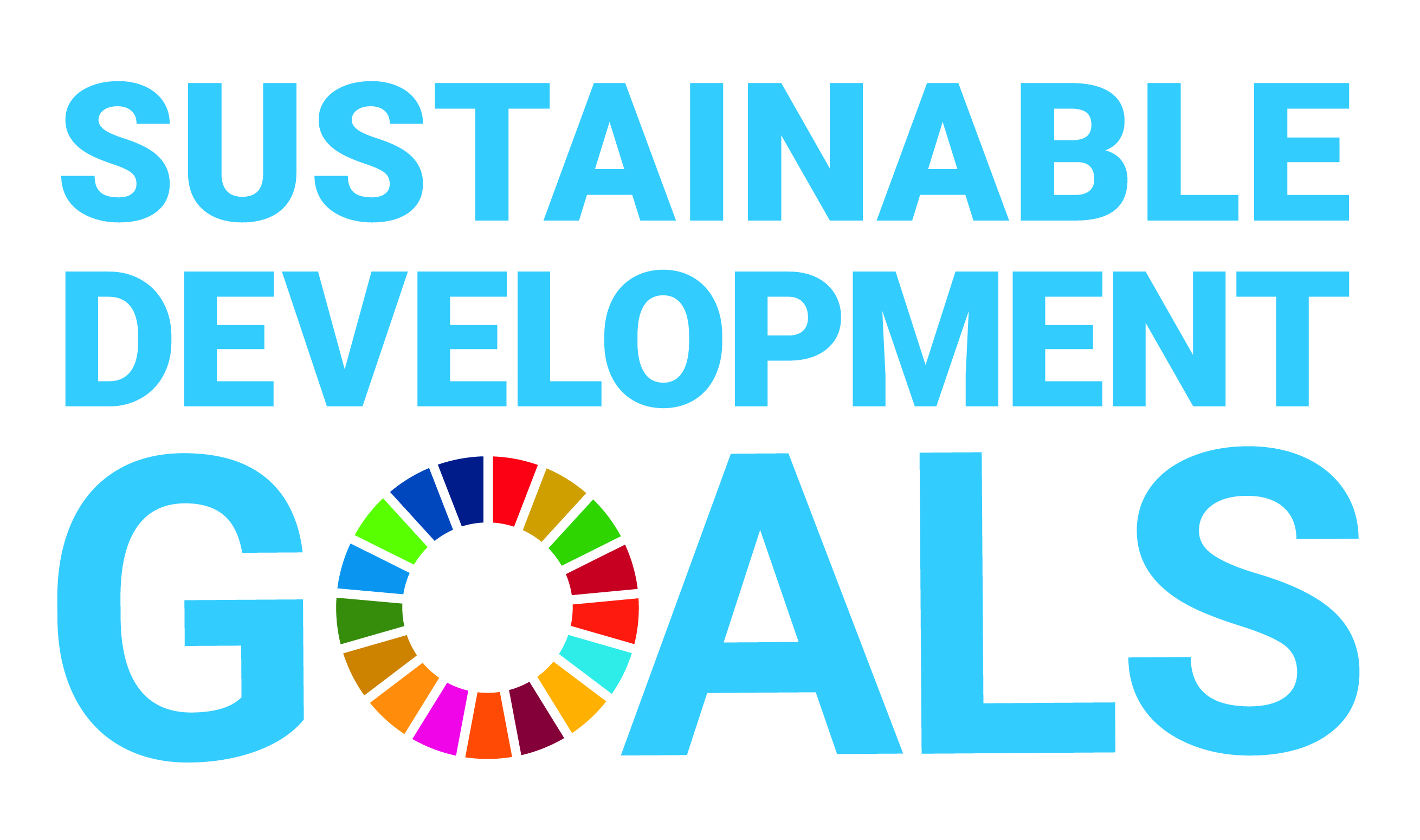 How can you ‘Move the World’?
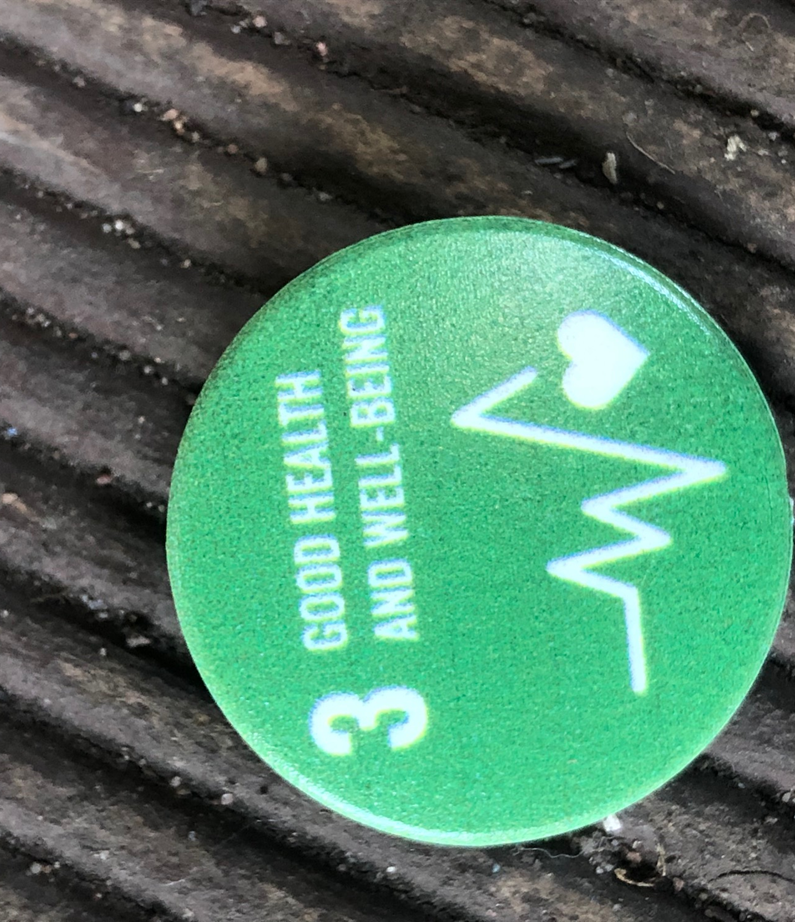 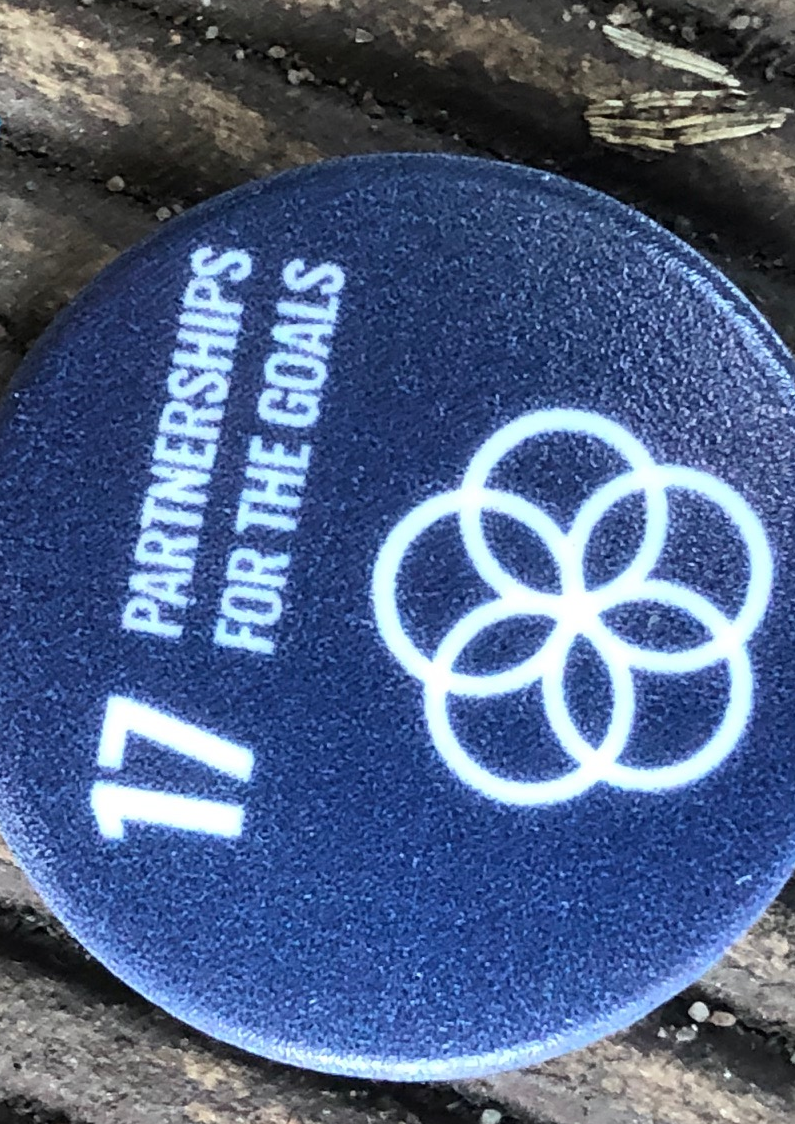 [Speaker Notes: A starting point for combining exercise and case studies to learn about the SDGs – intrinsic and extrinsic motivation and sending messages home]
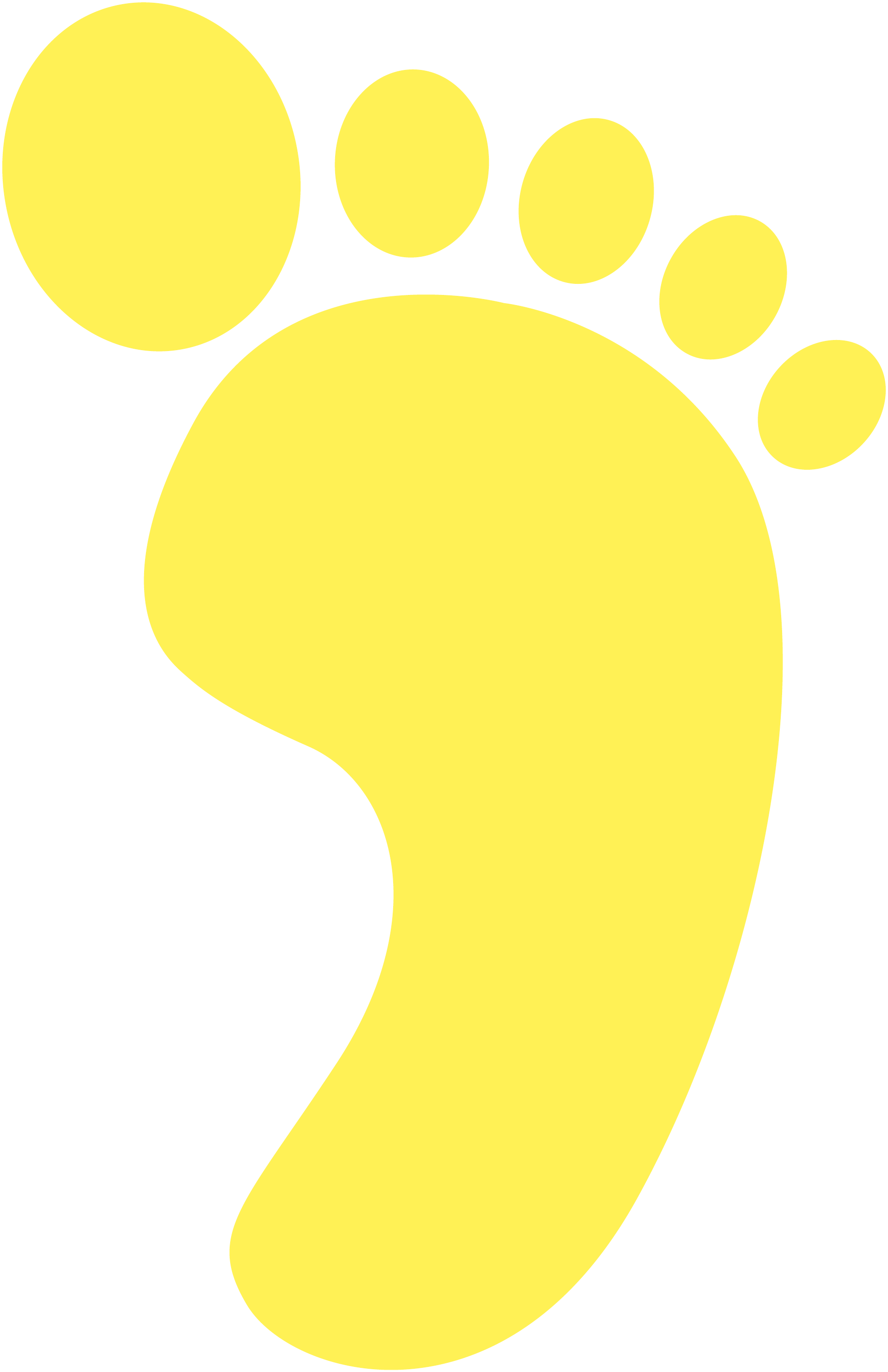 Congratulations!
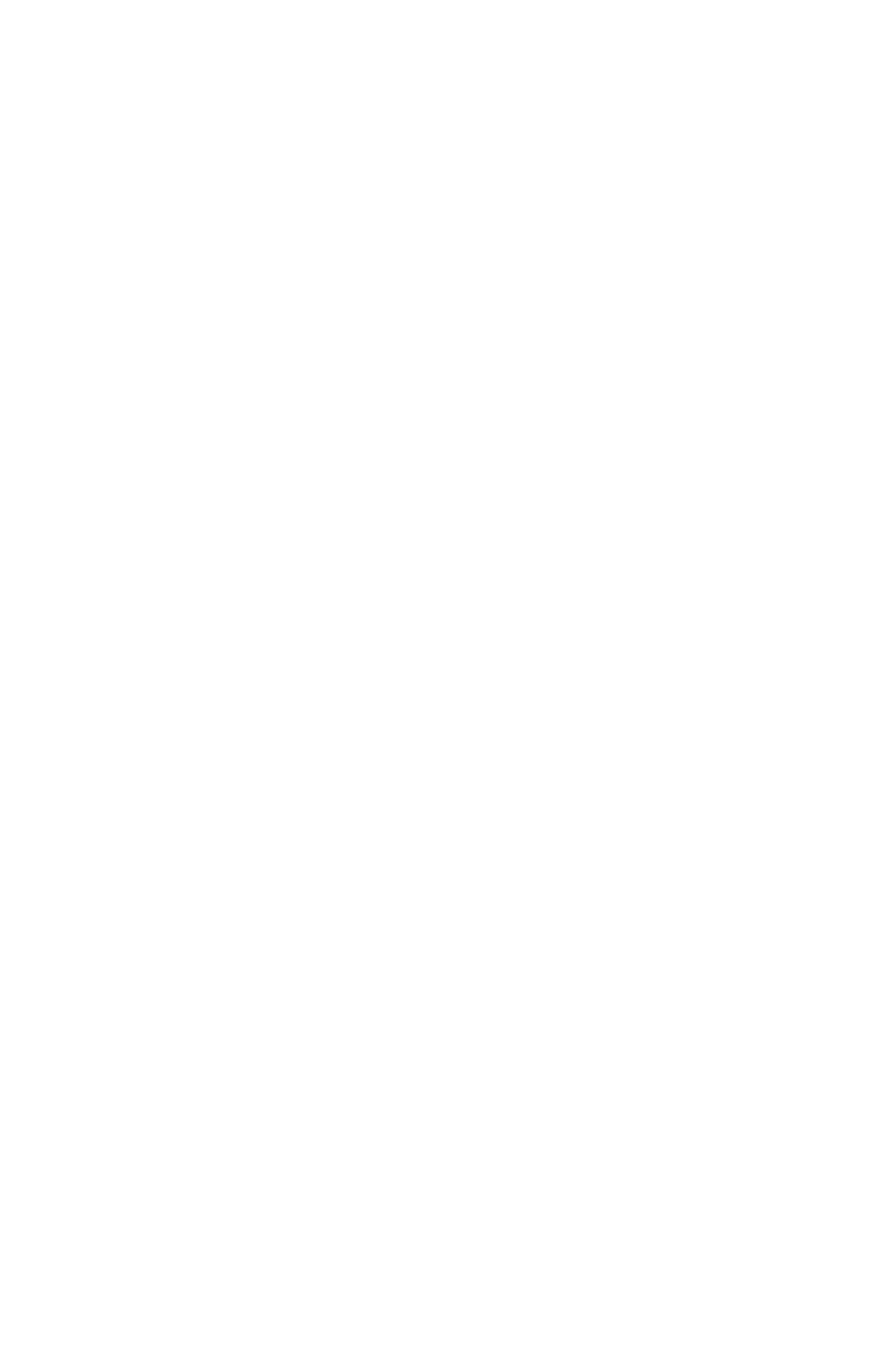 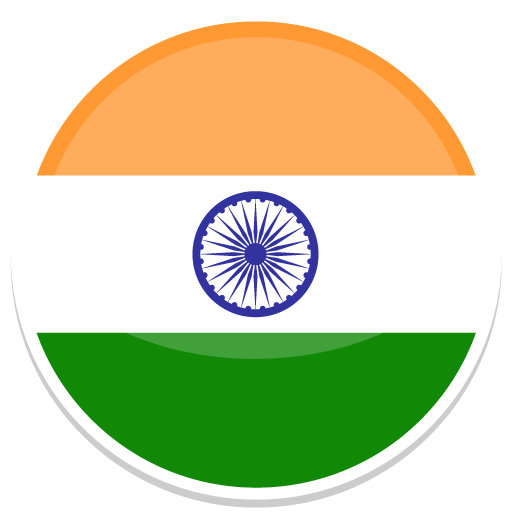 You have reached India!
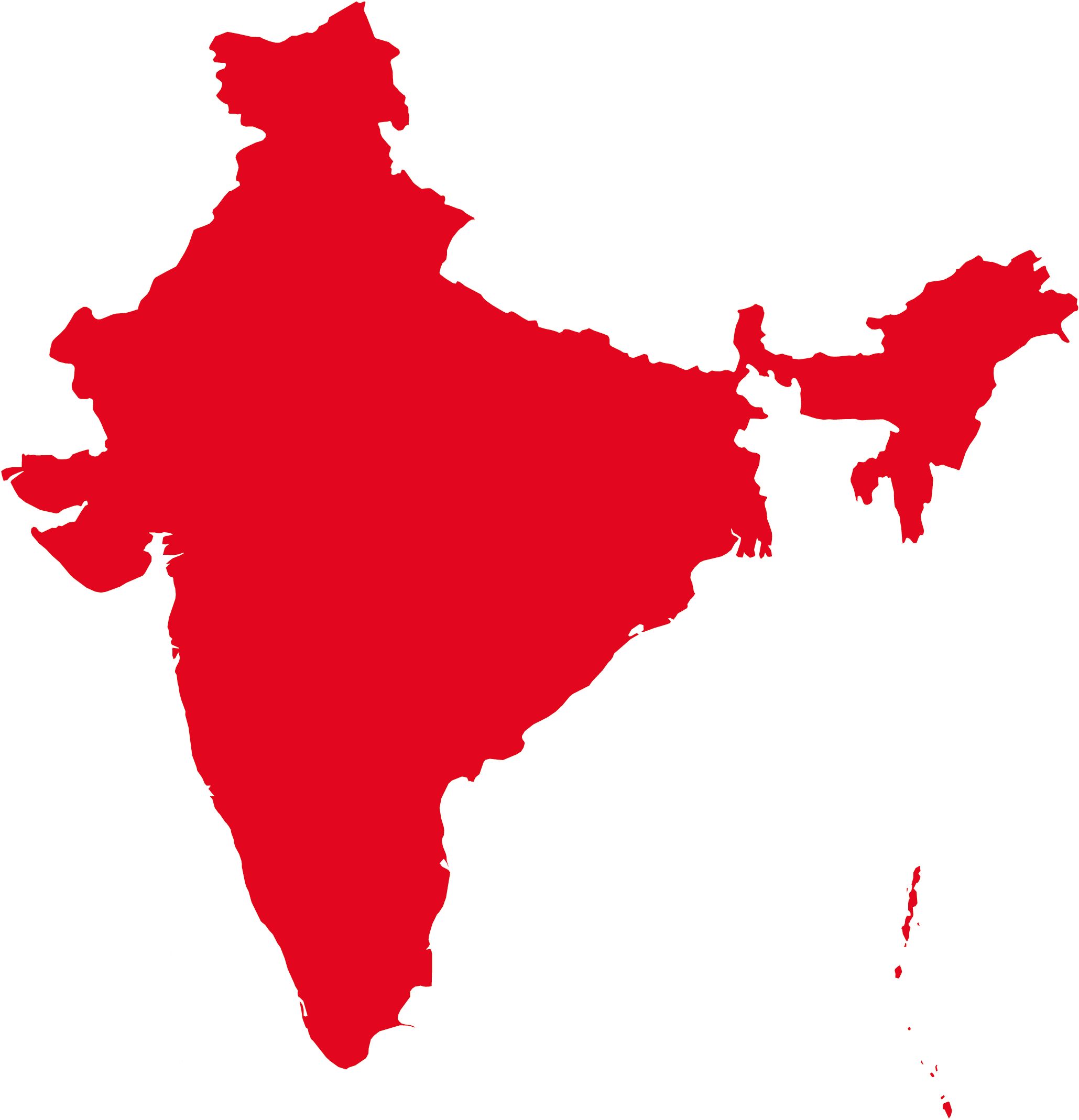 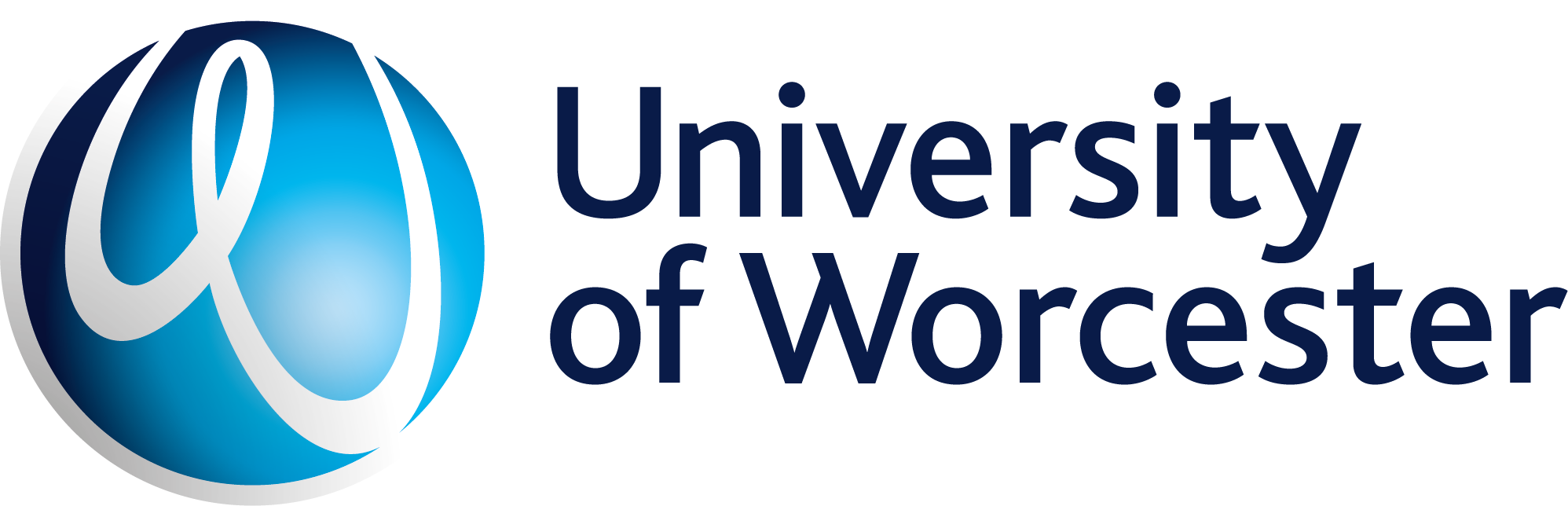 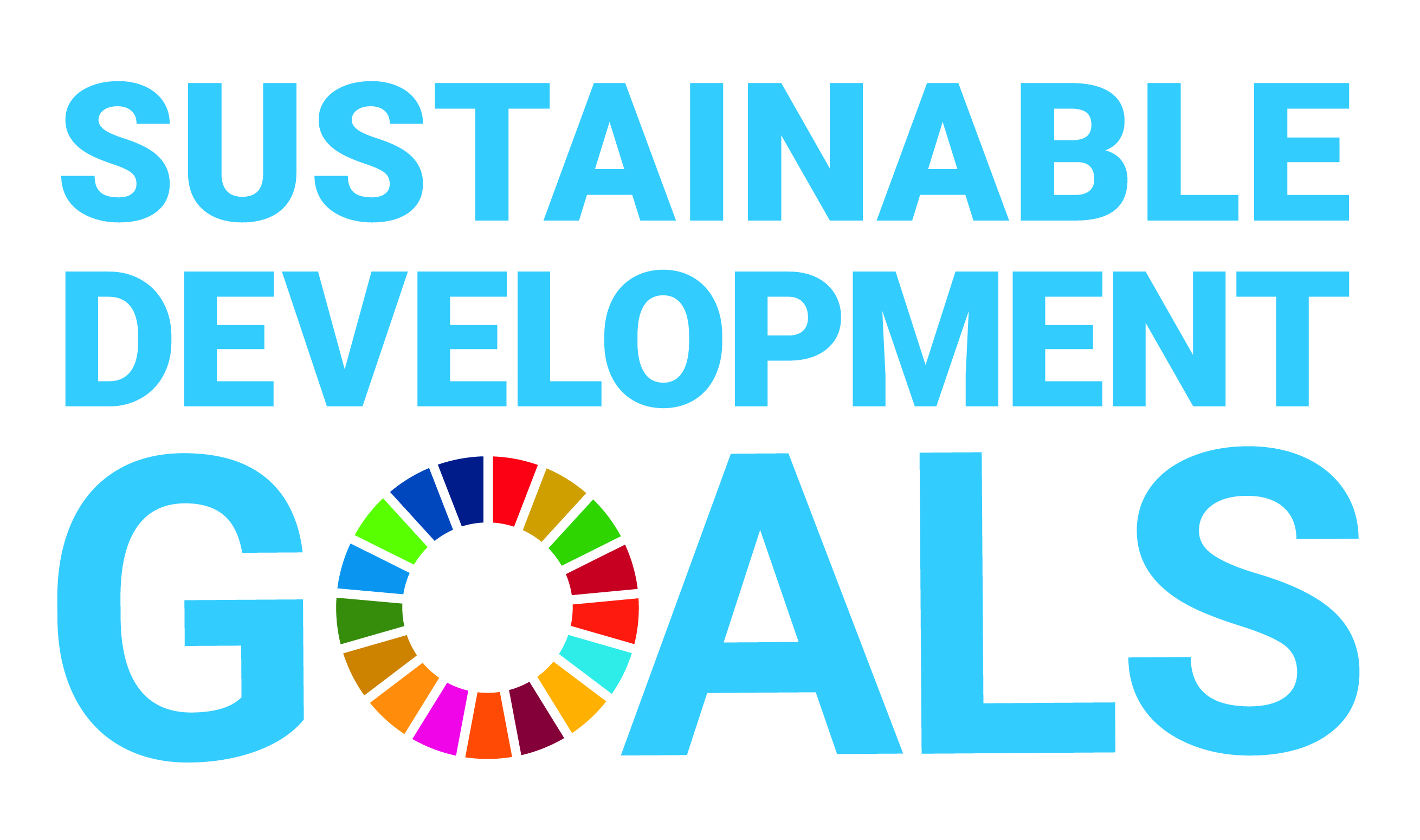 Where in the world?
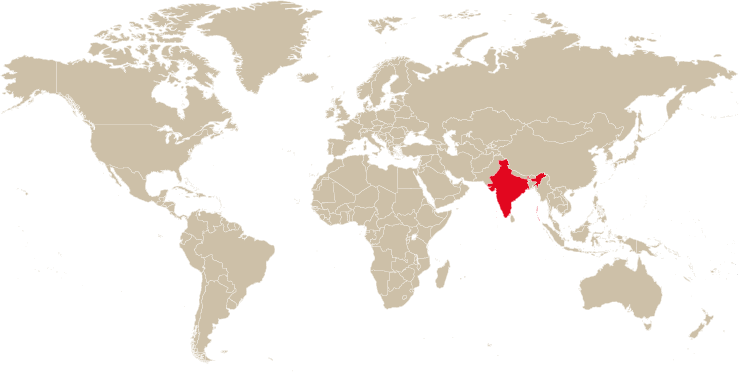 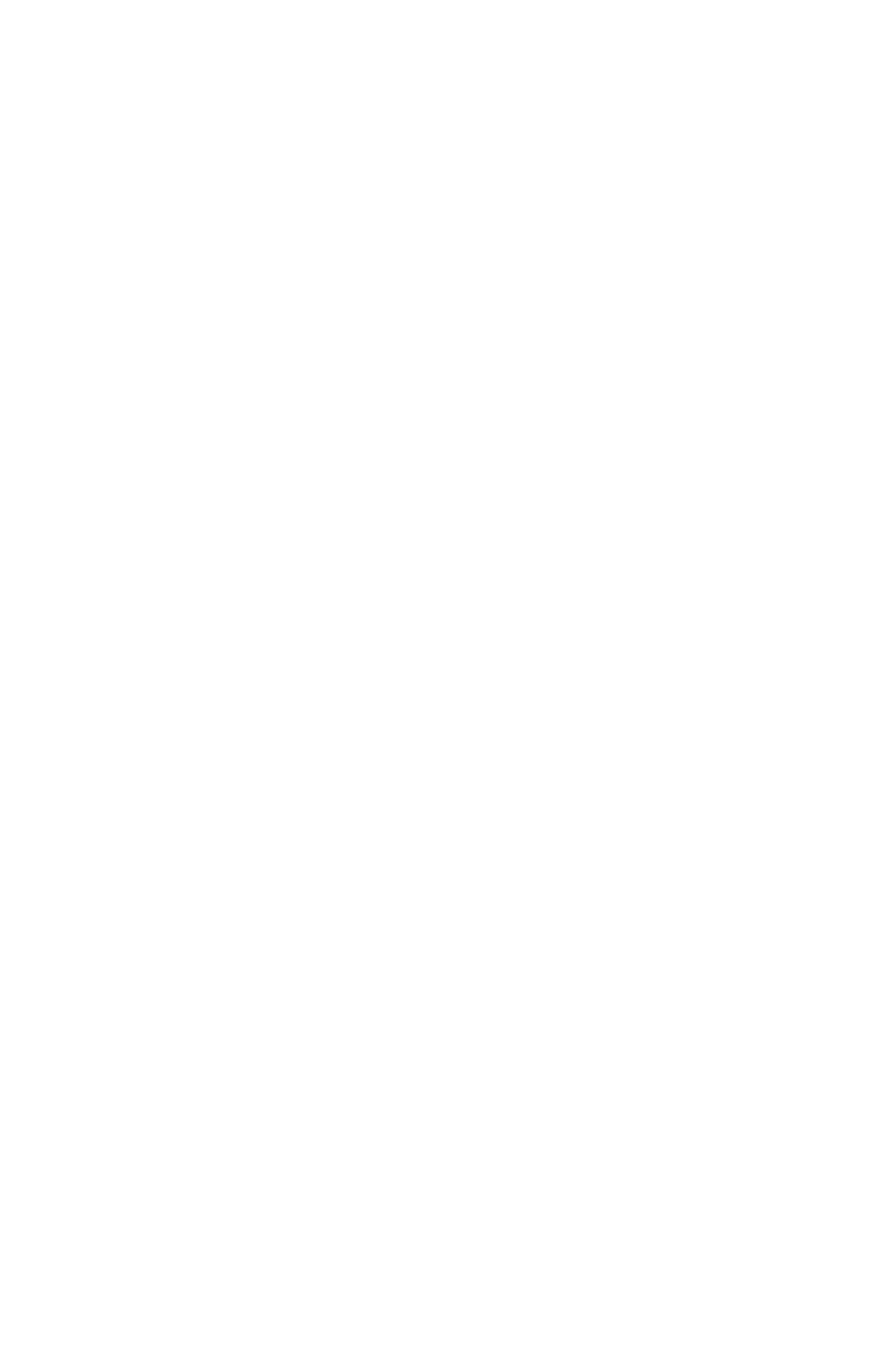 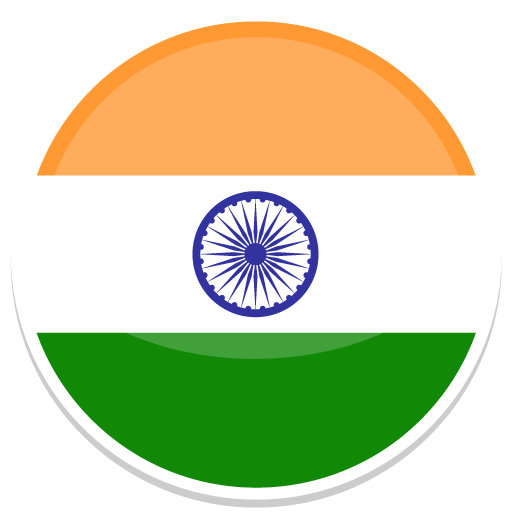 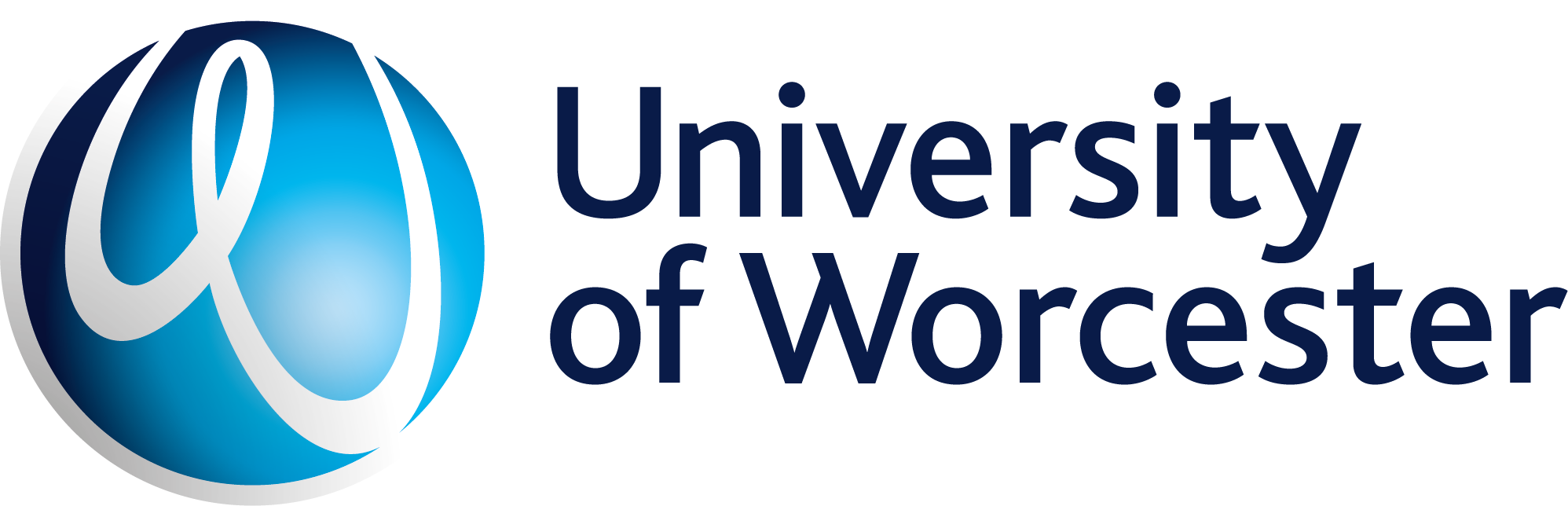 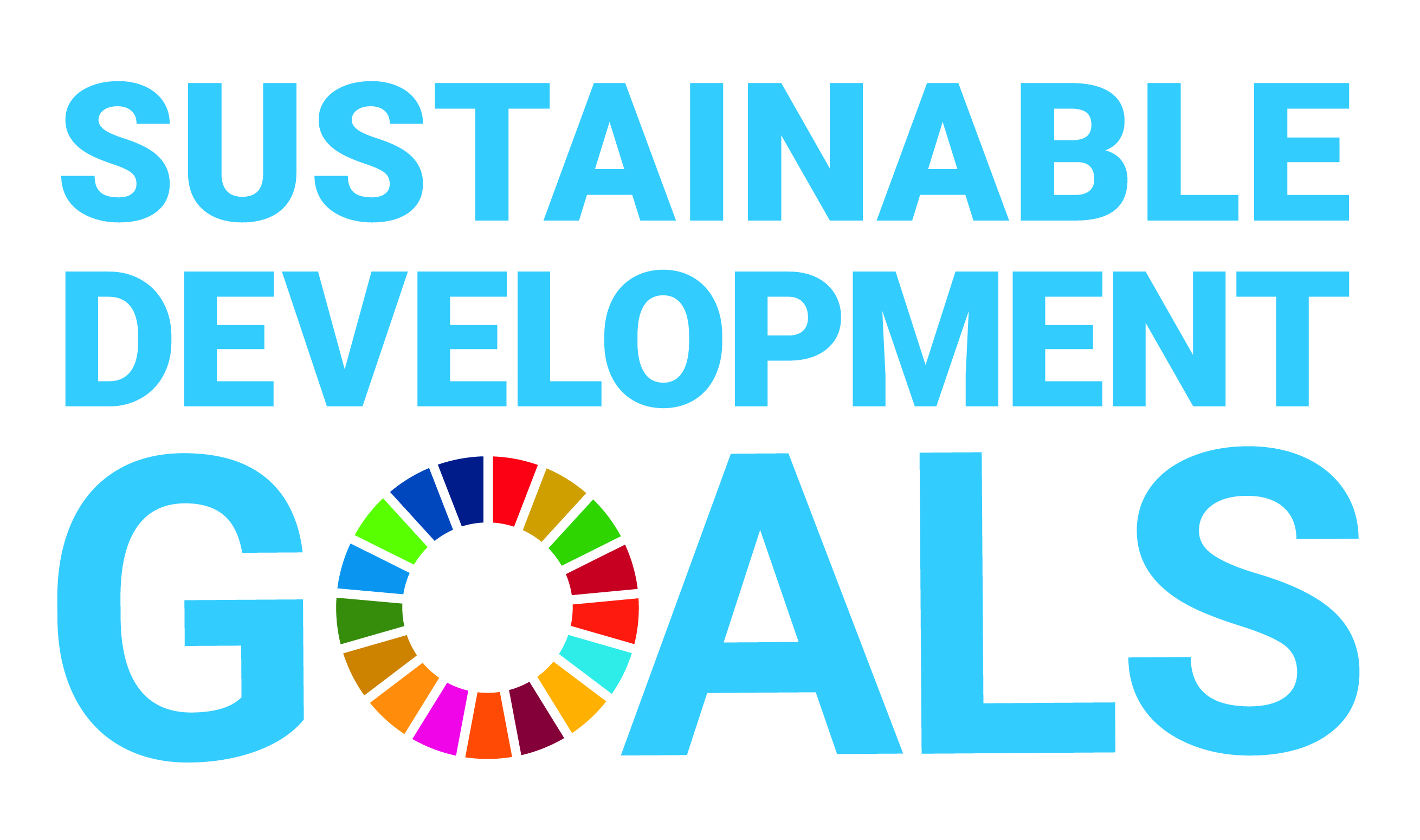 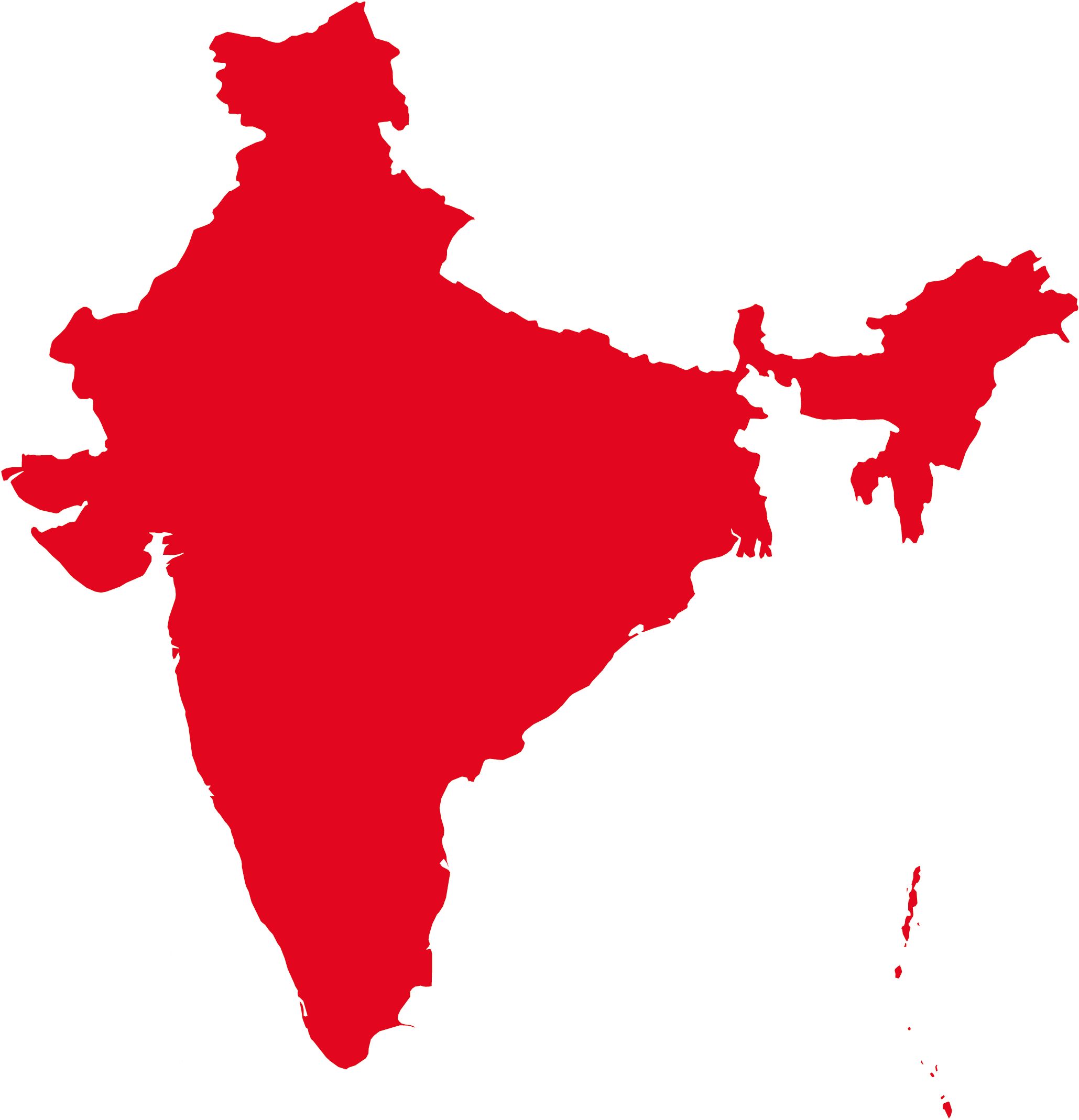 India
Almost 1.4 billion people live in India - it has the second 
largest population of any country in the world.

India is a country on the continent of Asia.

There are 22 official languages in India, the most commonly spoken being Hindi.

Cows are sacred in India - they are highly respected    and honoured animals.

India is home to the 3rd highest mountain on Earth – Kanchenjunga (8586m tall).
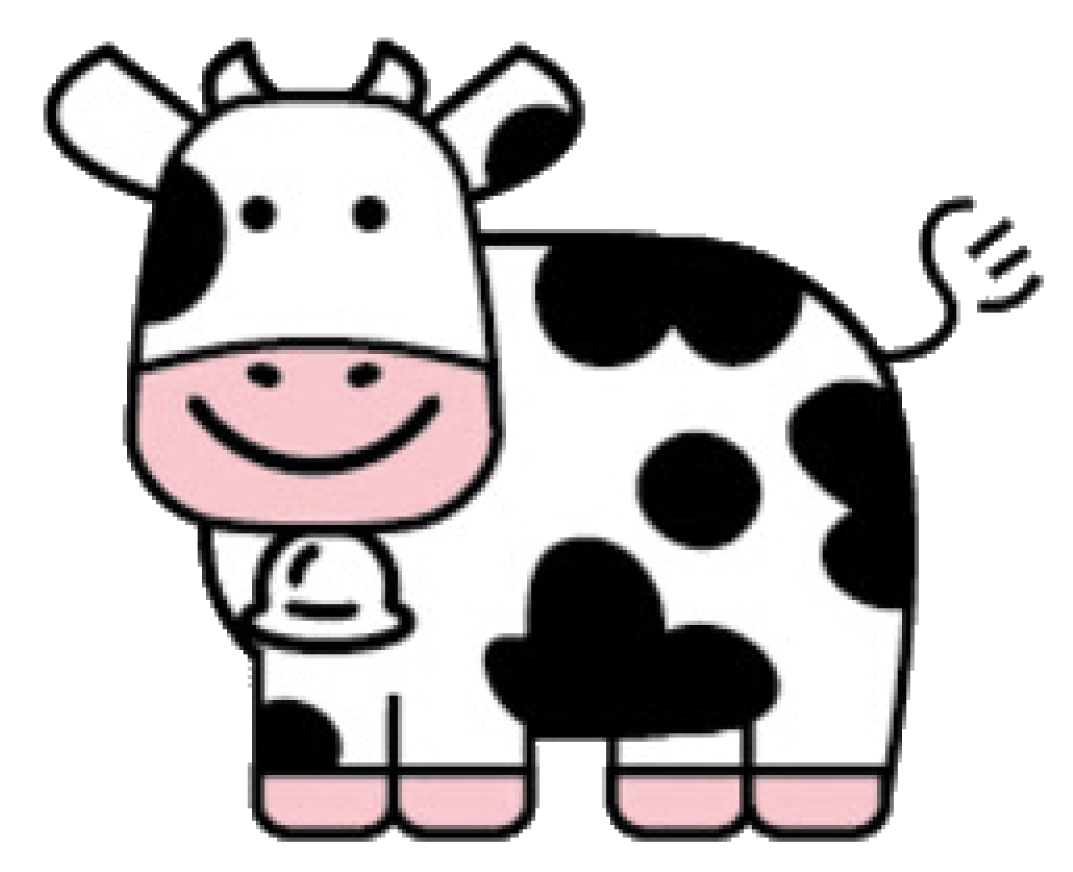 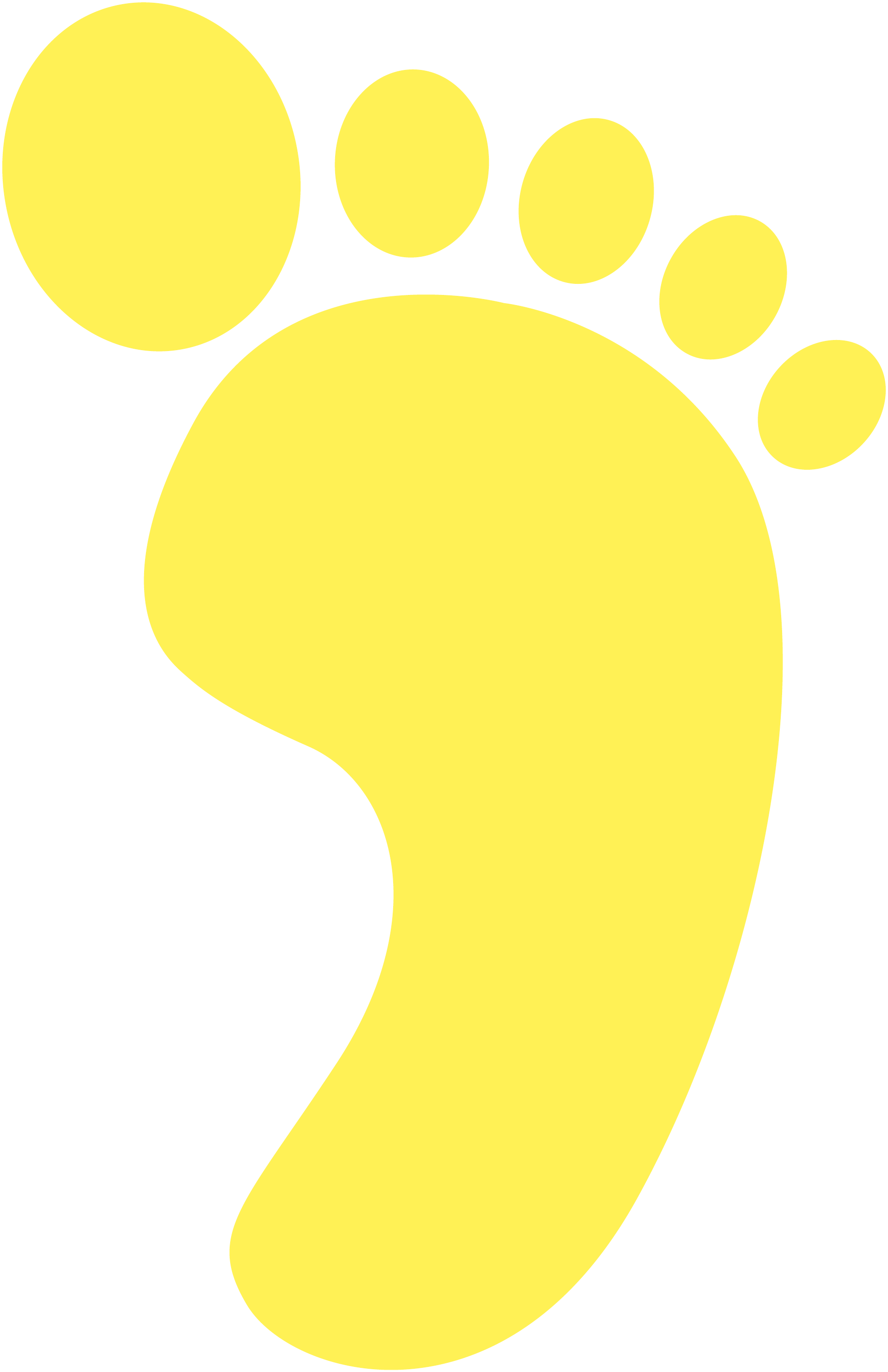 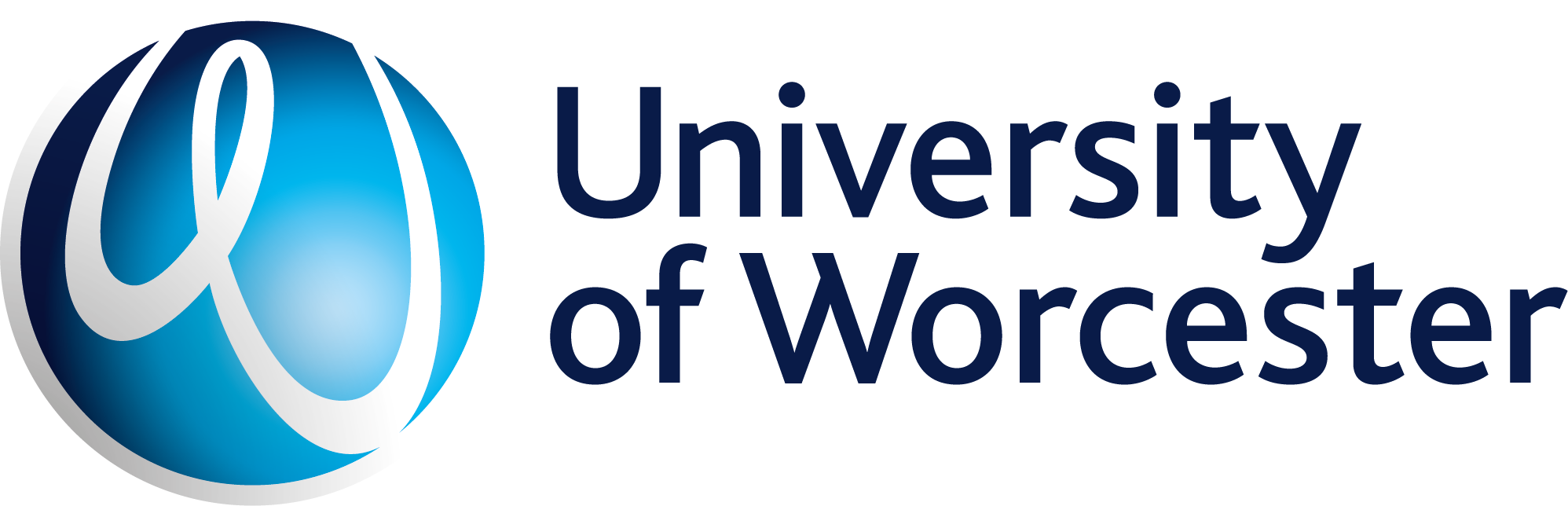 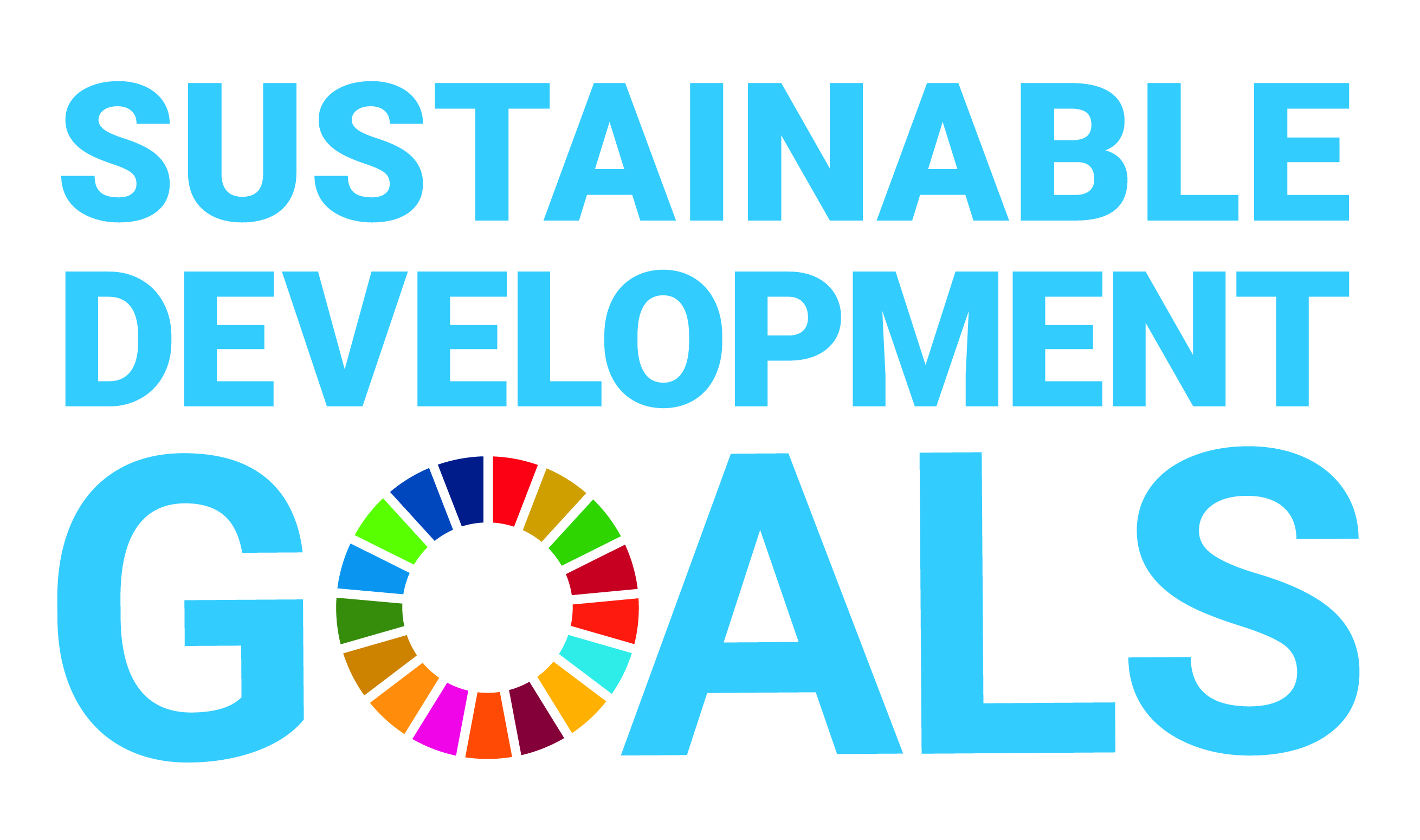 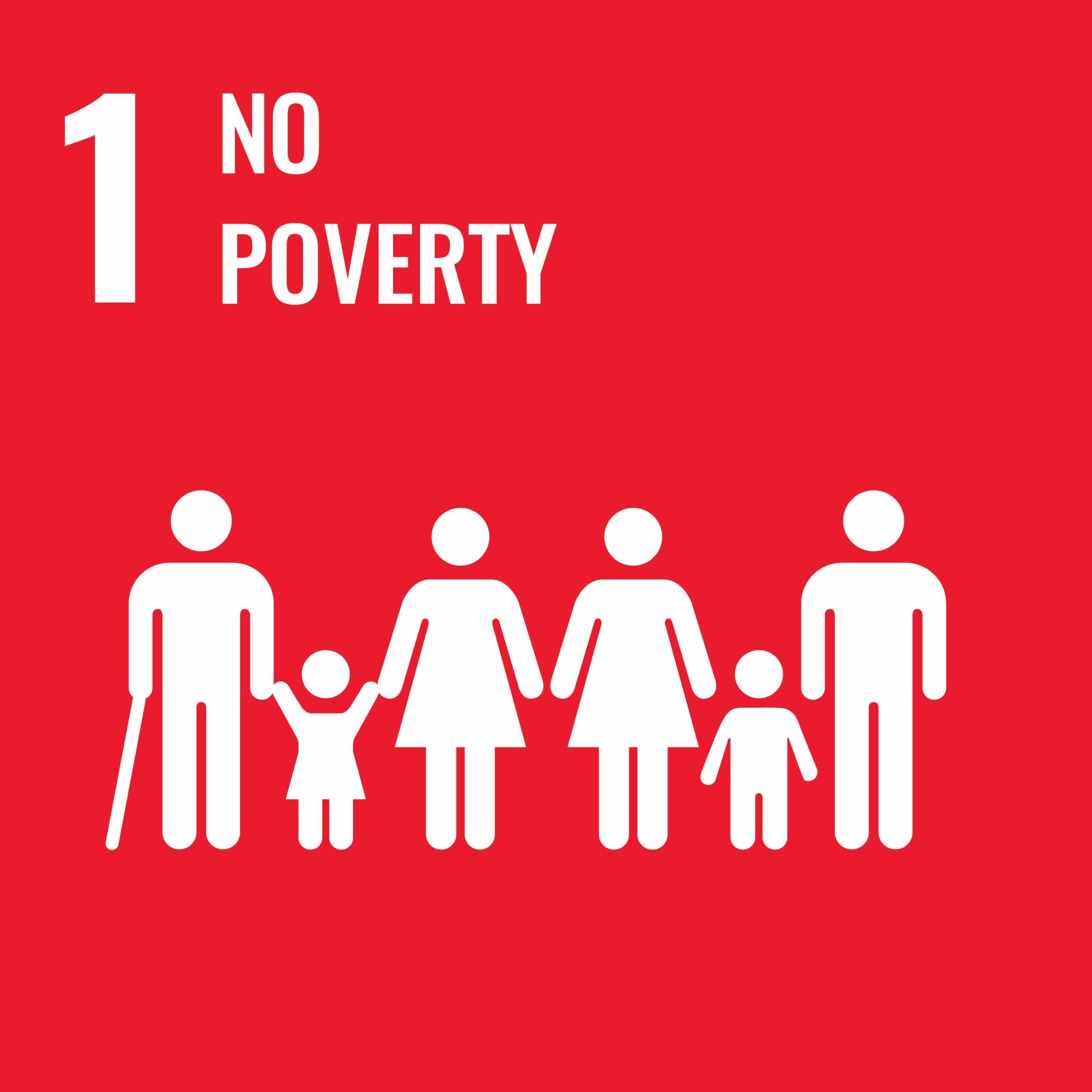 No Poverty 
What does this mean?
Everybody deserves the chance to thrive in life, so we need to make sure that things like housing, basic services (e.g. water and electricity), technology, jobs, medicine and schooling are available to everybody.
Half of the population of the world is thought to live in poverty, which means they are poor. These people might not having enough money, food, fuel, clothing or shelter.
The poorest children are less likely to be in school and are more likely to die than those who are richer.
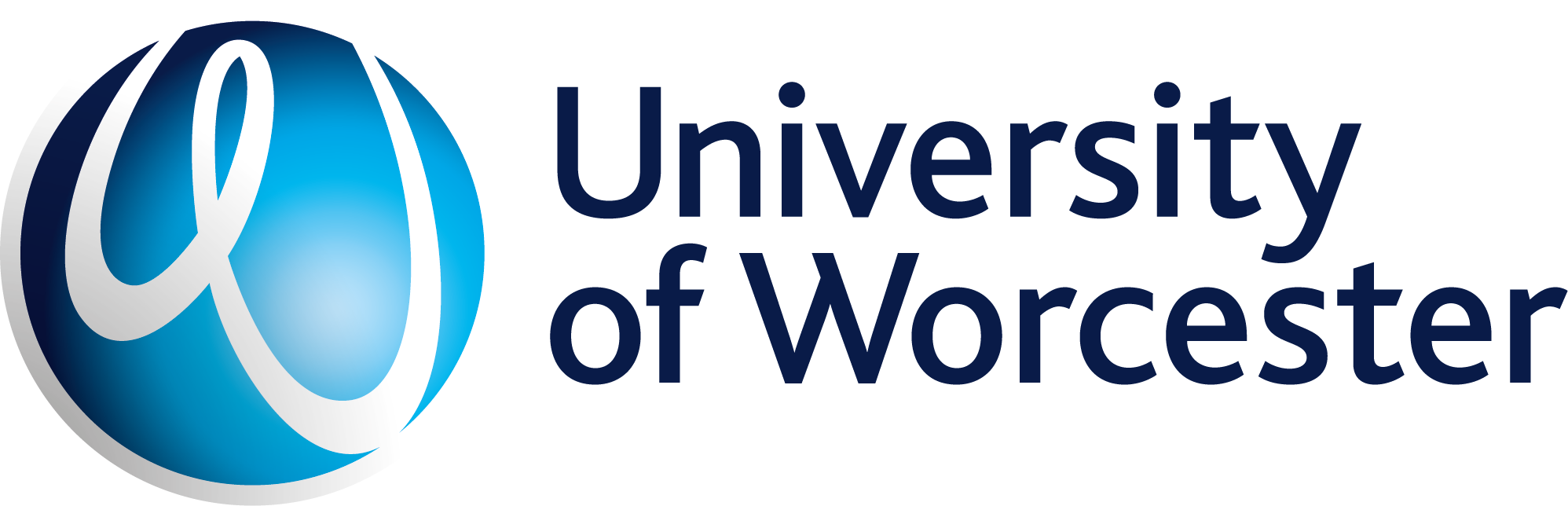 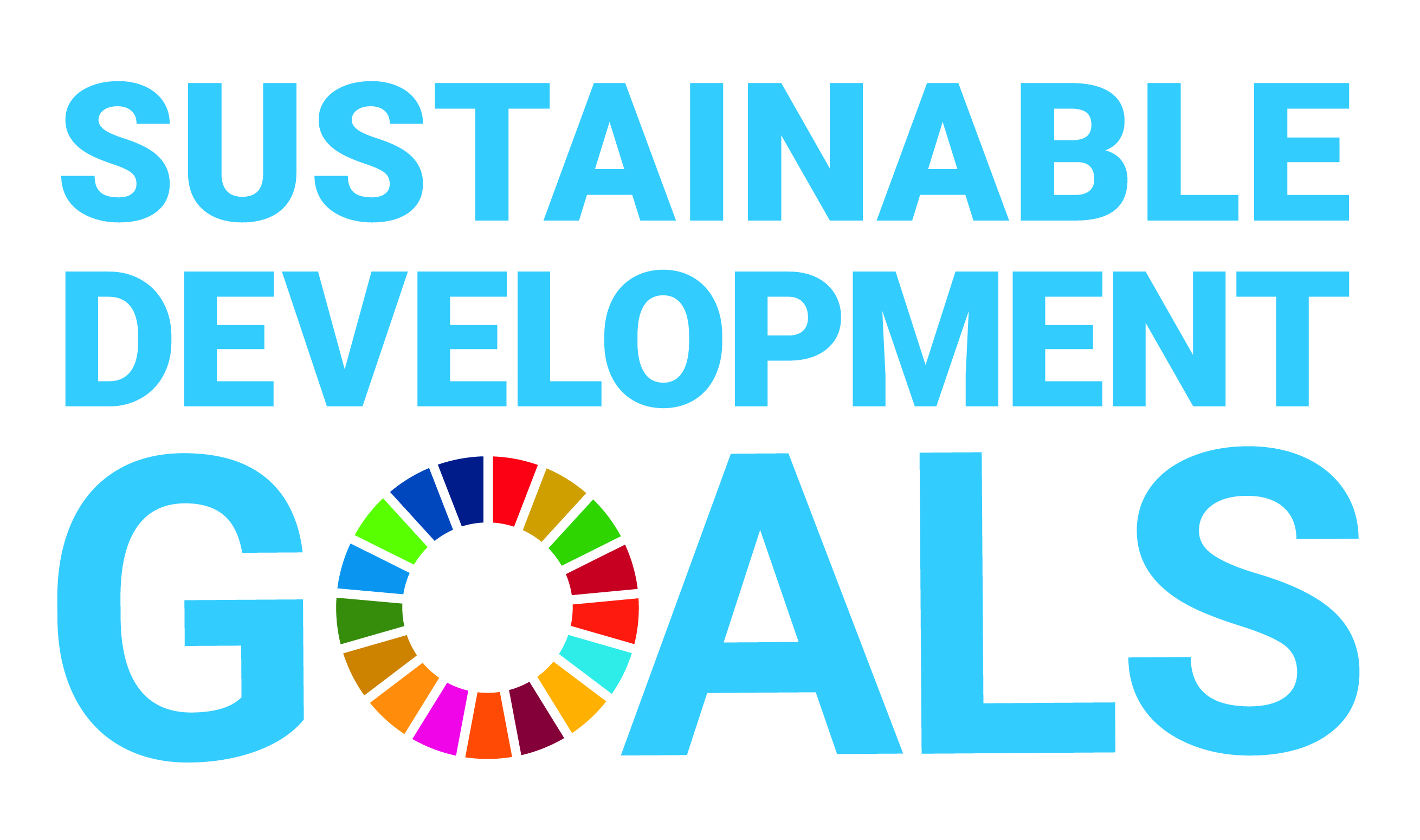 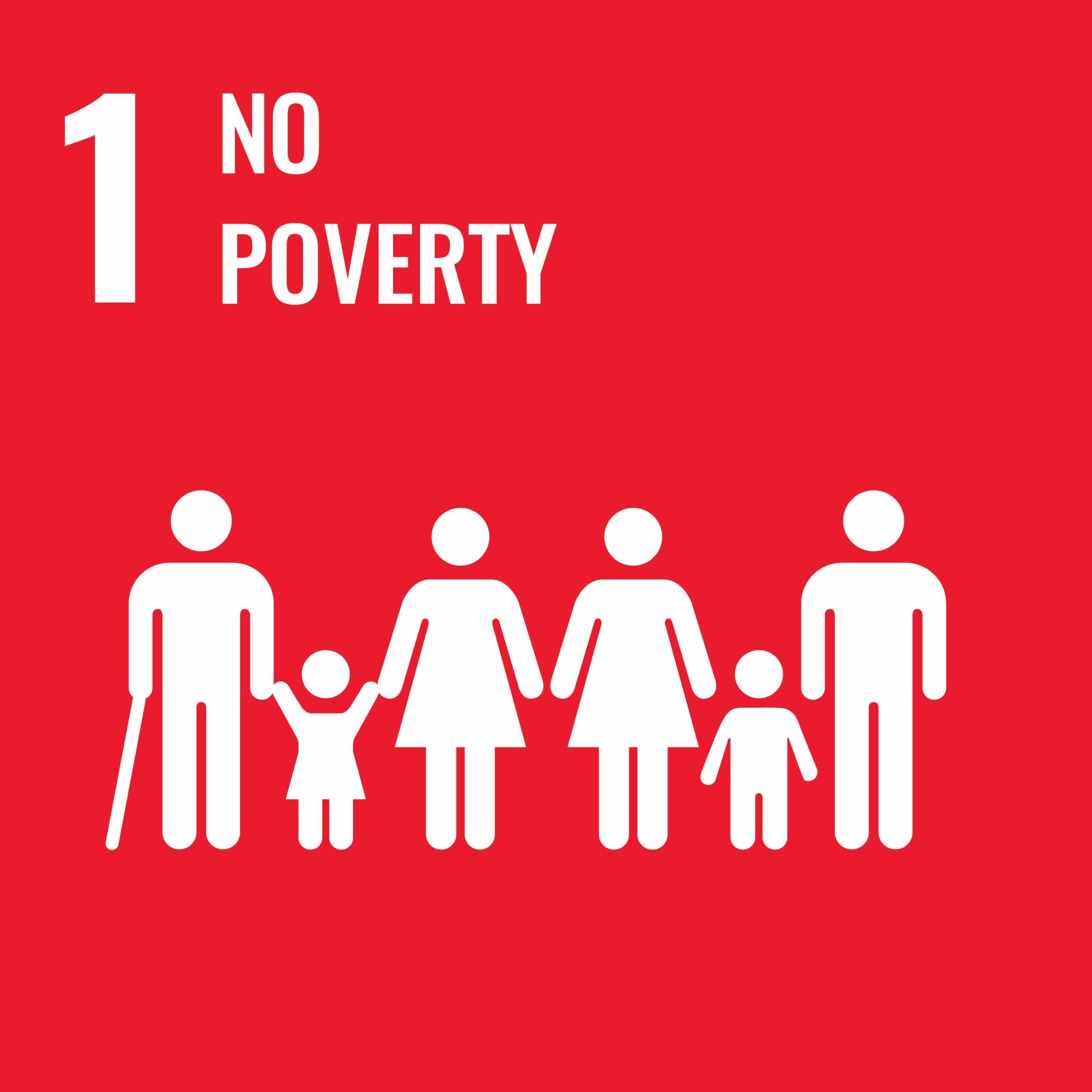 No Poverty 
What has India been doing?
Around one quarter of the population of India is classed as ‘poor’.

The Indian government has created schemes including the Mahatma Gandhi National Rural Employment Guarantee Act 2005. This act makes sure people in the countryside have at least 100 days paid work per year. 

India now has a National Social Assistance Programme which helps those who are out of work, old, sick or disabled. 

These programmes, and others, have made sure that there are now fewer people living in poverty in India.
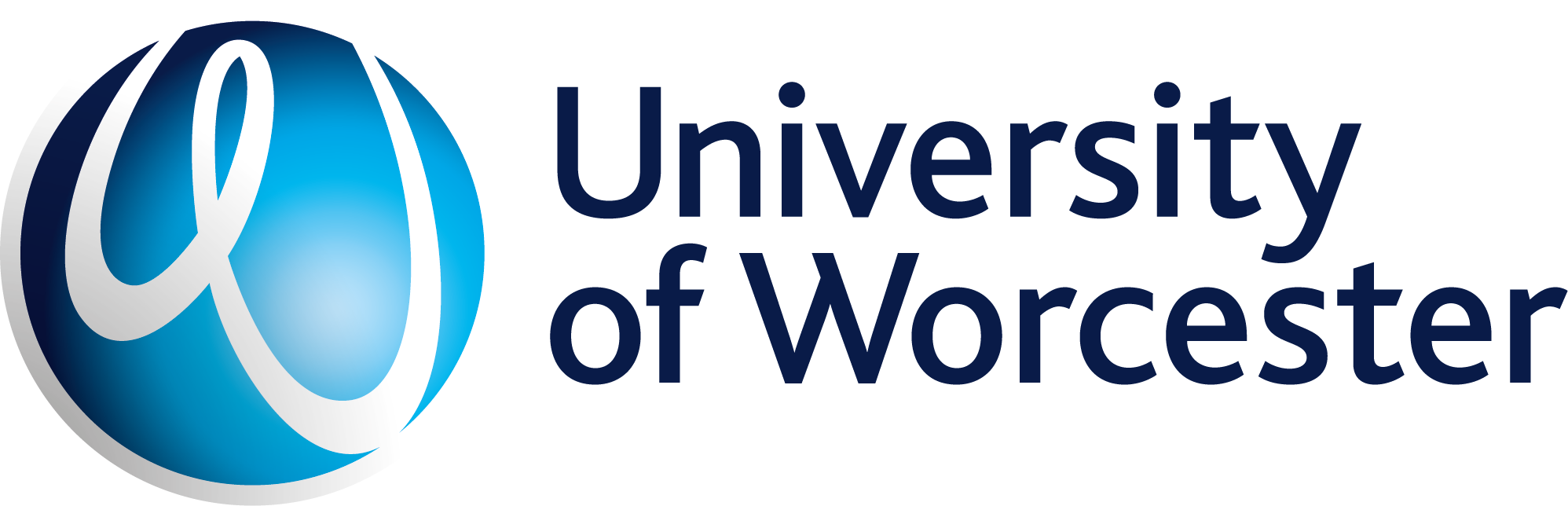 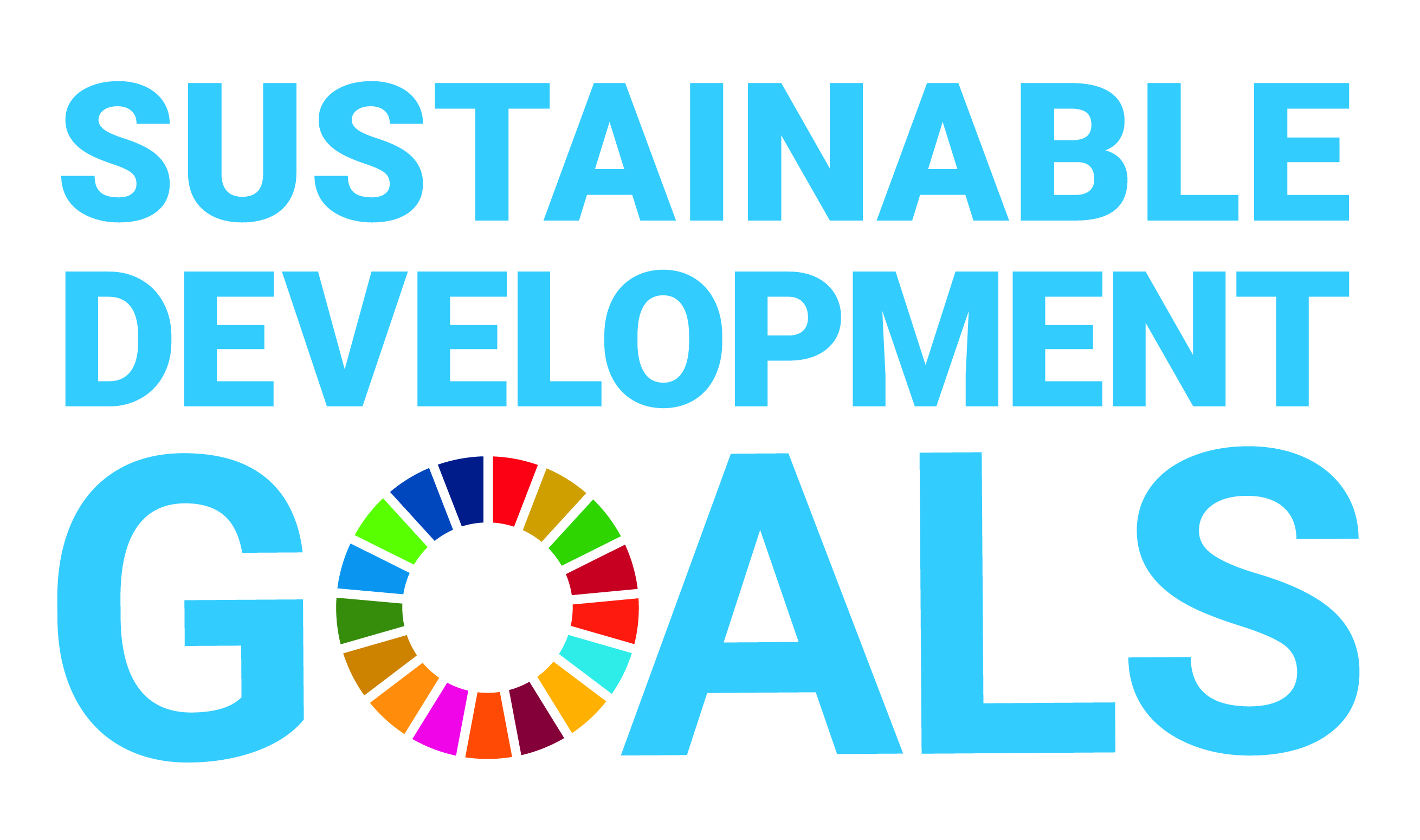 ?
QUICK QUIZ
India
1. What is the capital of India? 	
	
		Here is an anagram of the answer: 
		‘HEEL WIND’

2. What is the name of this famous Indian 
	monument?

	a.) Taj Mahal  b.) Tal Majar  c.) Tam Jahal

3. There is a temple in the area of Rajasthan that is 	dedicated to which animal?

	a.) Elephant  b.) Rat  c.) Goat
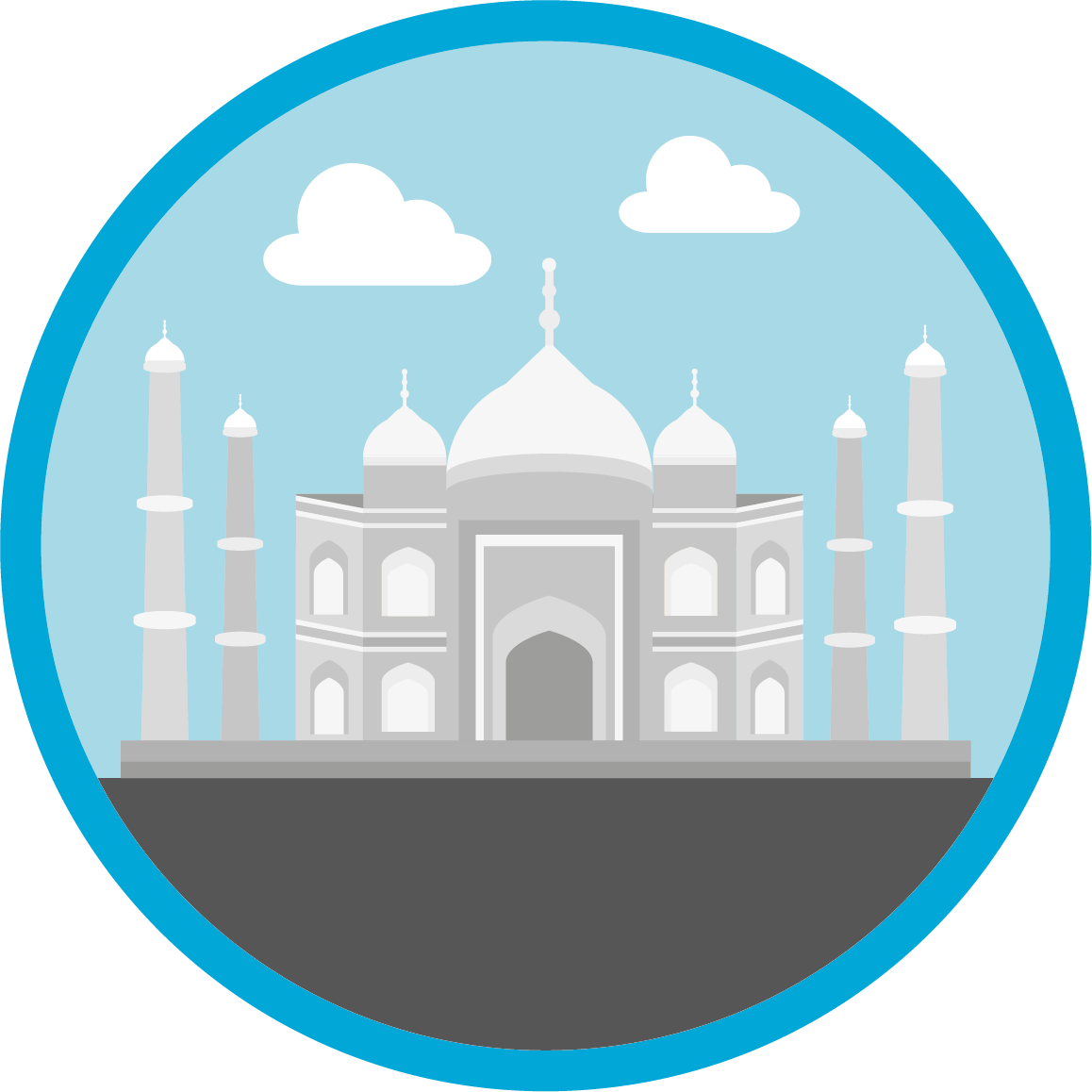 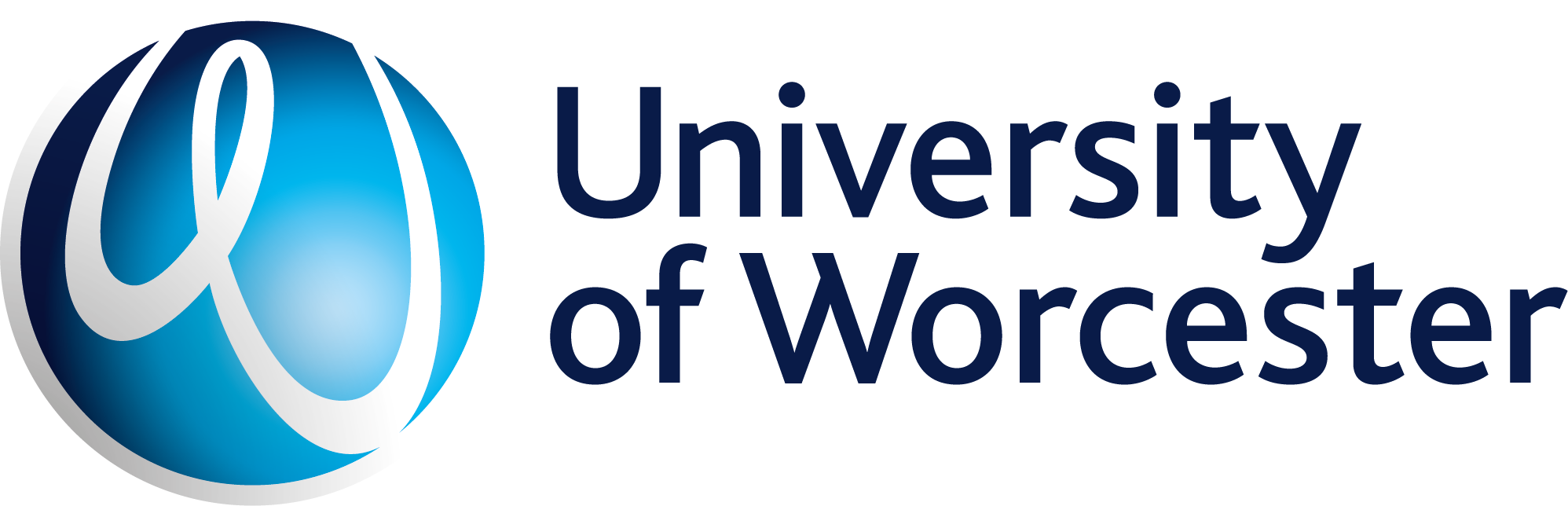 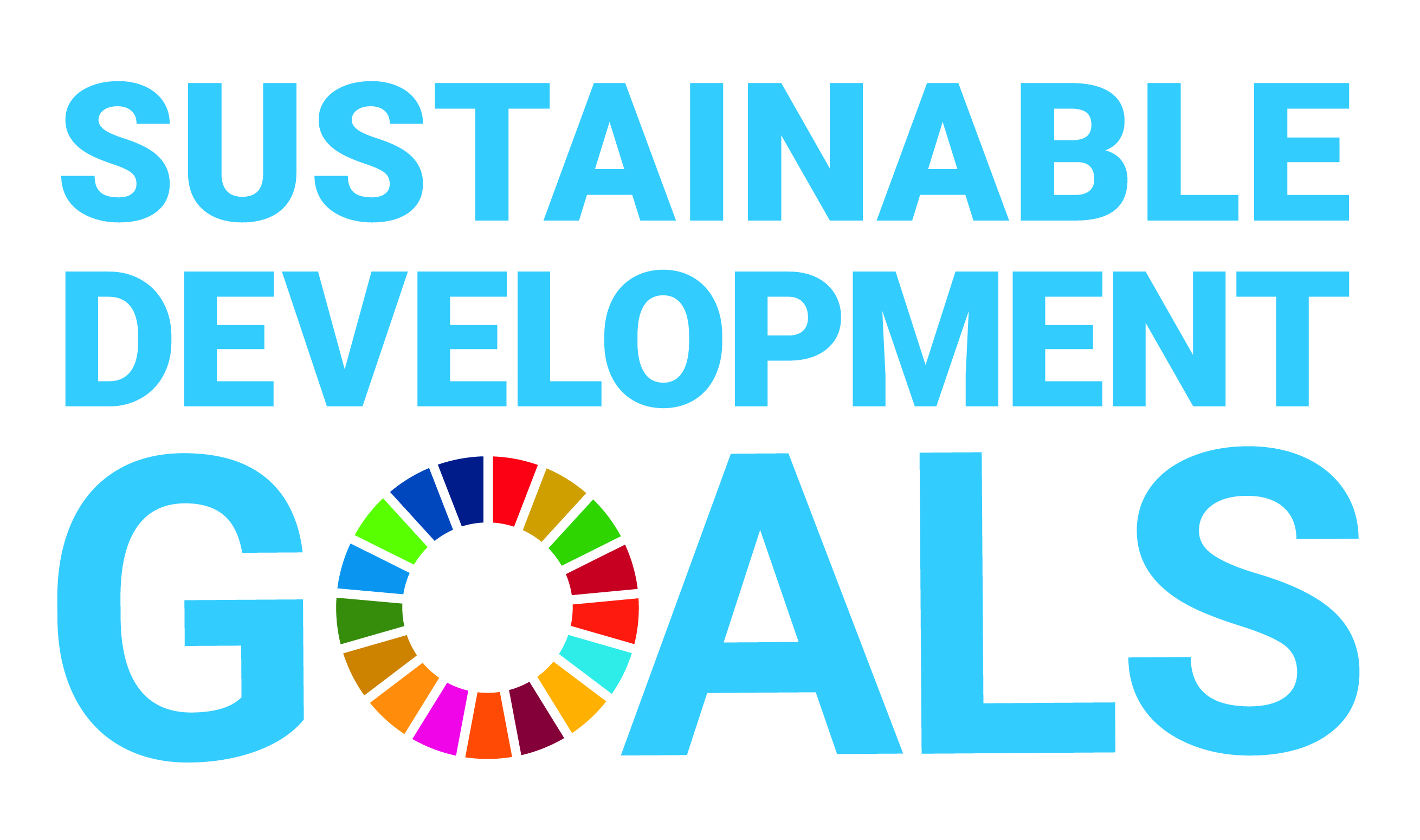 ?
QUIZ ANSWERS
India
The capital of India is NEW DELHI, which has a 
population of over 31 million.

2. a. 	This monument is called the Taj Mahal. It attracts 		7-8 million visitors each year.

3. b. 	The Karni Mata Temple is 
		dedicated to rats!!

		Would you like to visit a 
		temple full of rats?
Did you know...?
The Taj Mahal was built from 1631 to 1648.
It is a tomb for the wife of an Emperor.
?
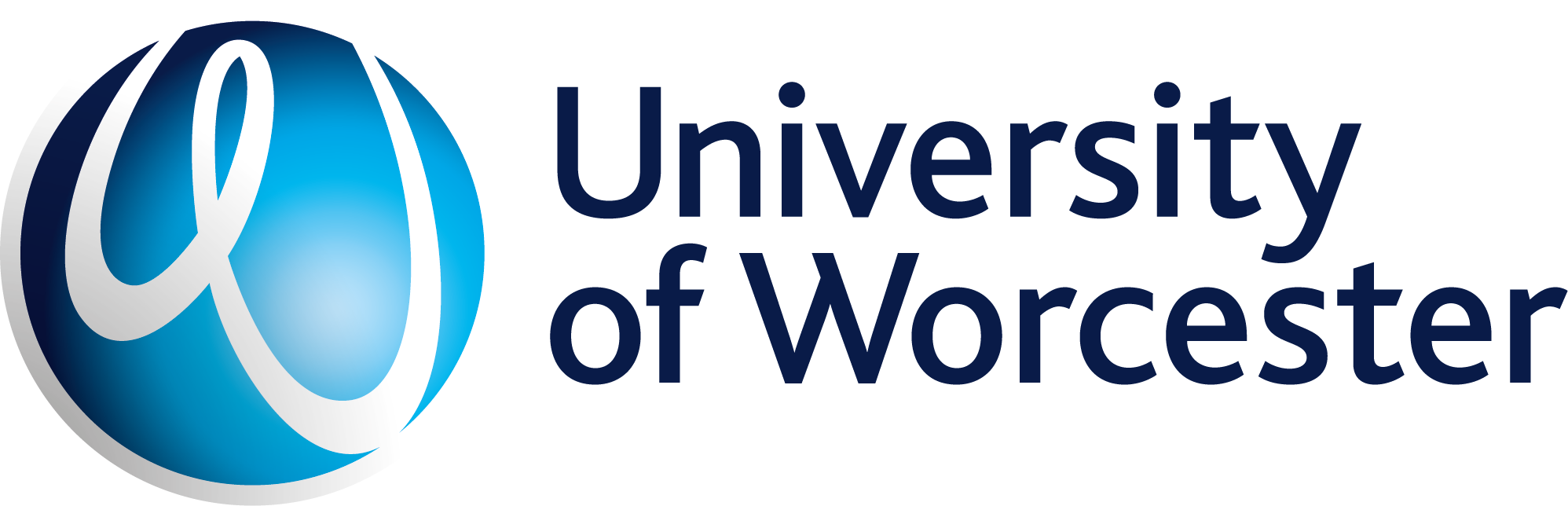 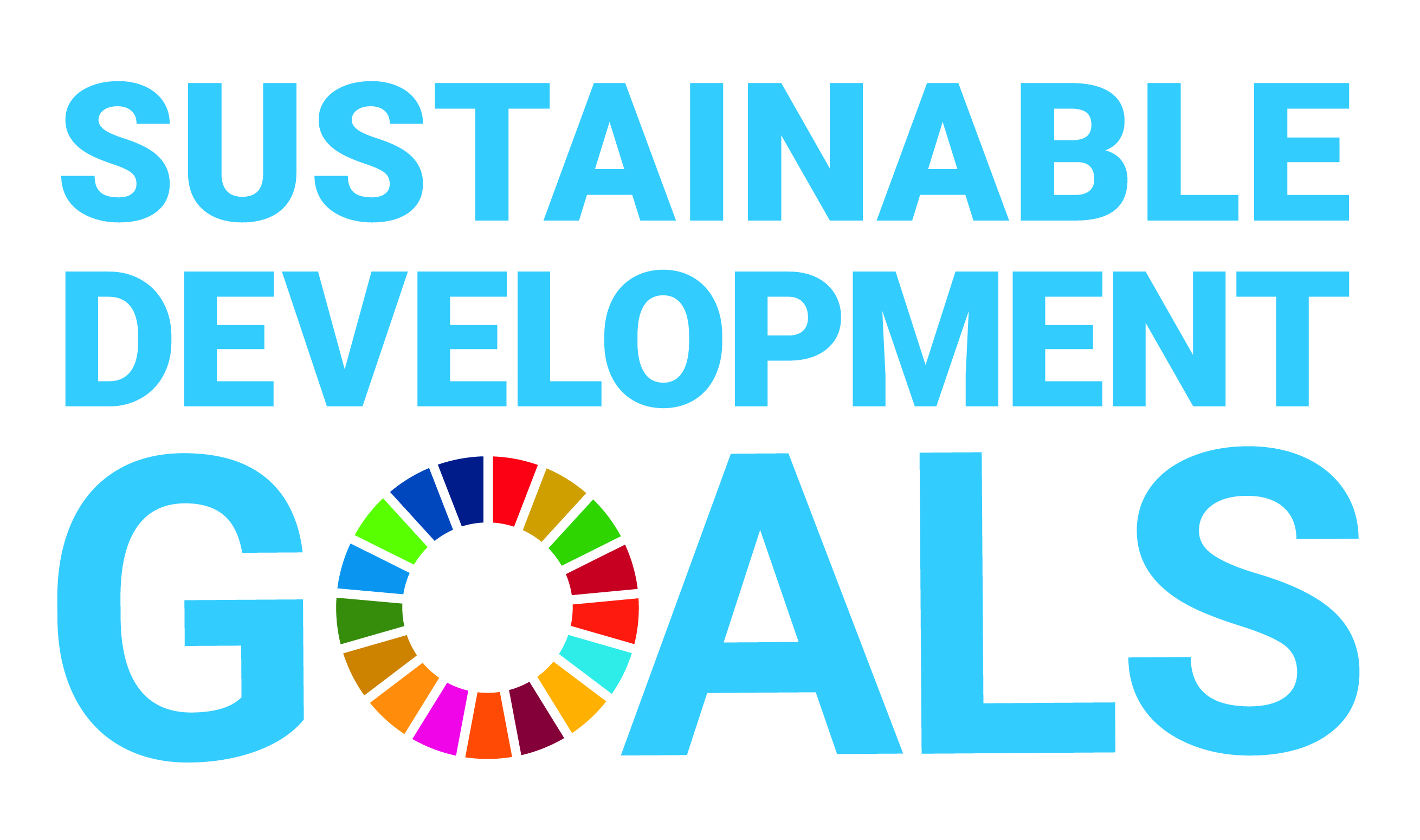 Associated resources
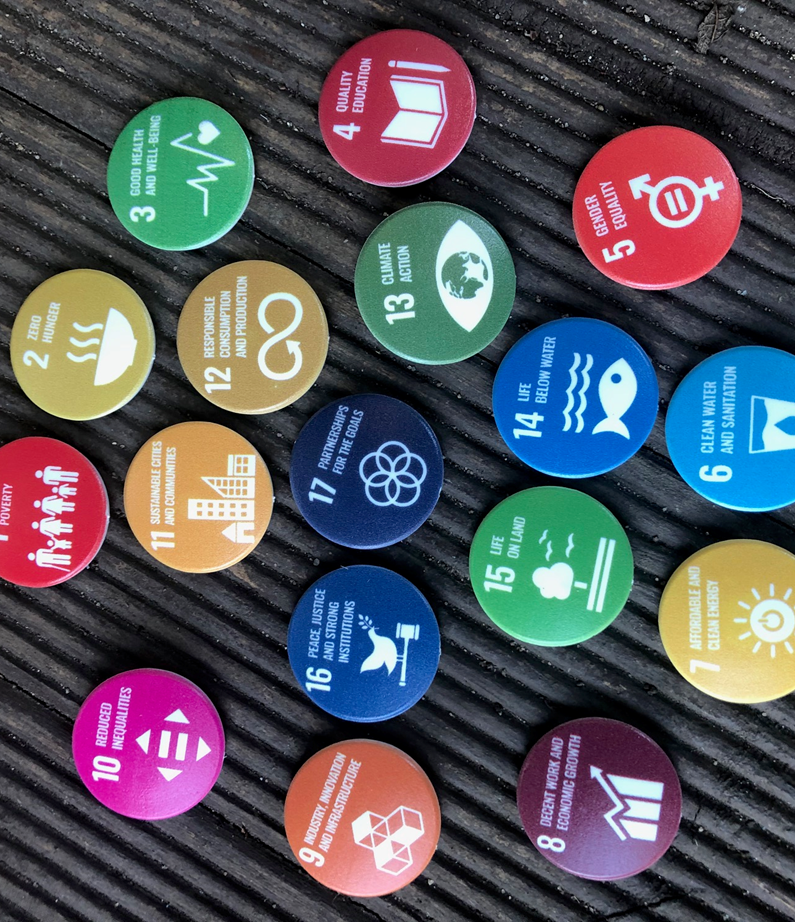 SDG teaching resource and suggested activity
A3 ‘Classroom’ posters
Pin badges
[Speaker Notes: The badge supplier is Silk Group https://silk-group.com/services/branded-merchandise/ they have an Eco range which where we purchased the badges from https://www.gogreenpromotions.co.uk/recycled-badges-gg0156b.html
They are 100% recycled plastic made in the UK]
Participatory Action Research (PAR) opportunity
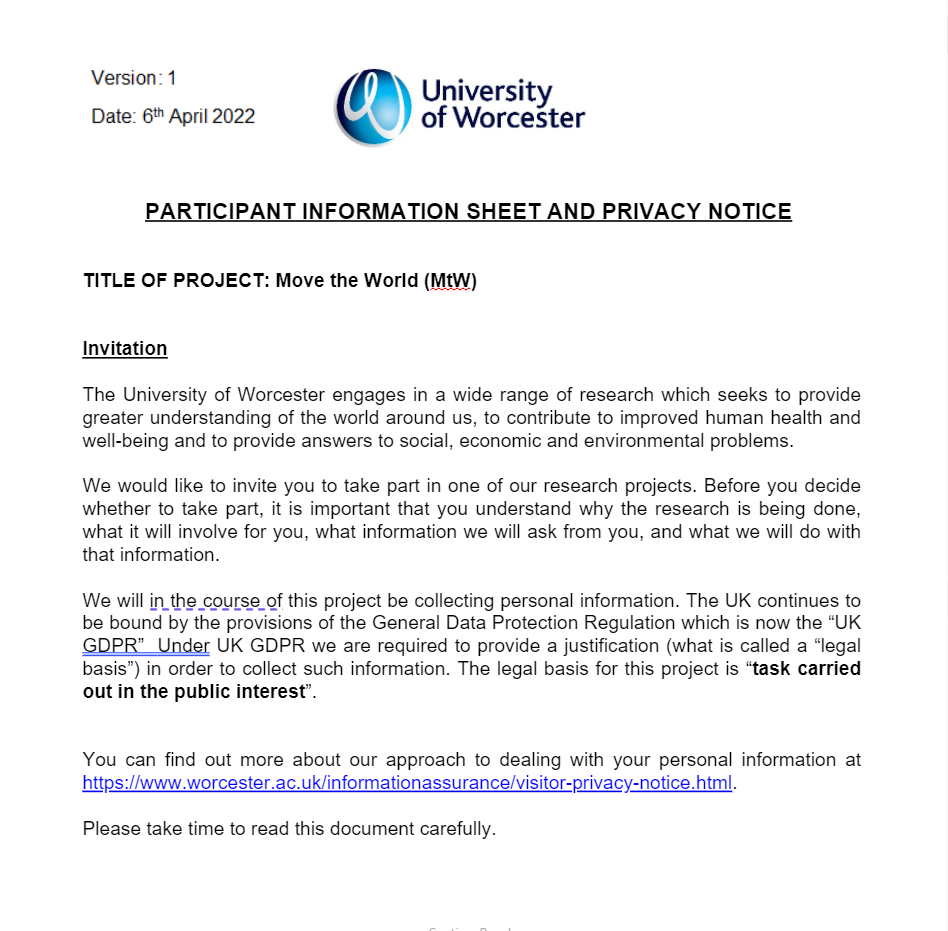 DCT: Reflective diary
DCT: Semi-structured interview
Padlet
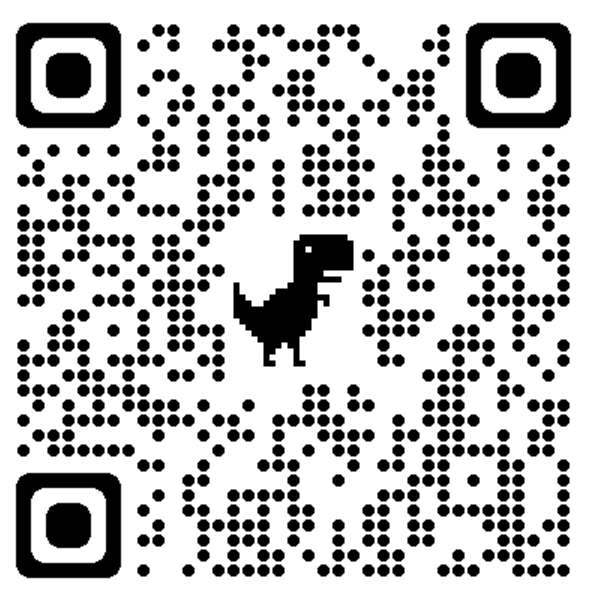 What do you think of ‘Move the World’?

Would you like to use ‘Move the World’?

Would you like to be part of the ‘Move the World’ pilot?
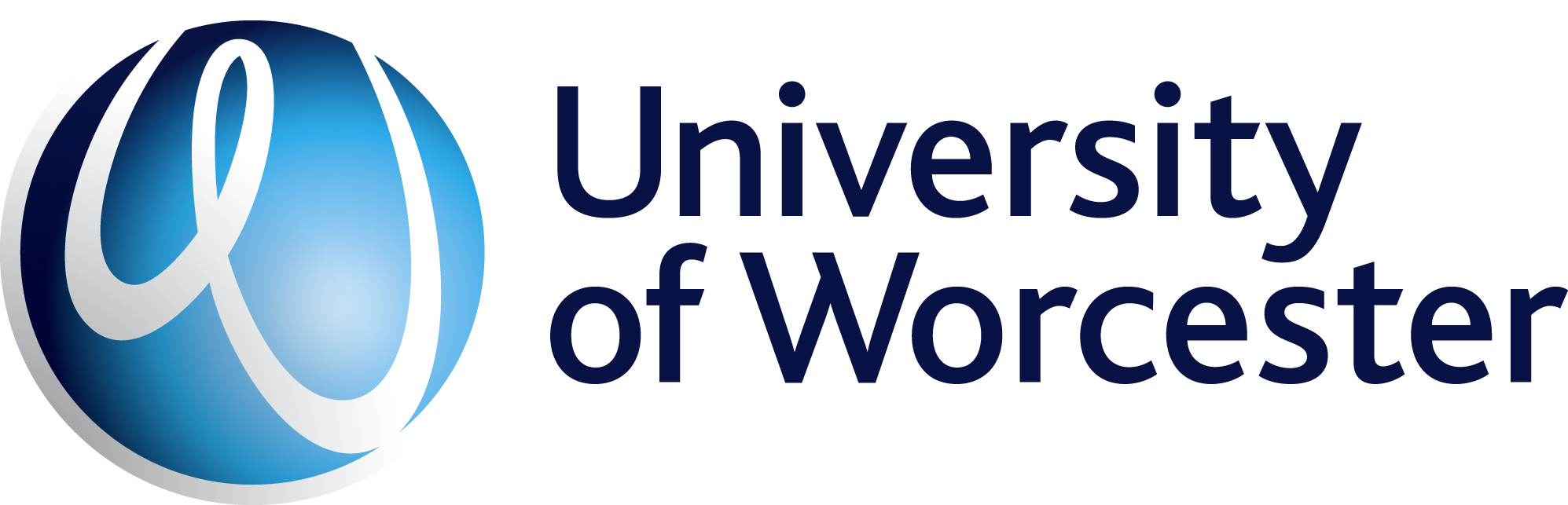 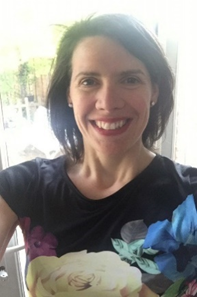 Elena LengthornSenior Lecturer Teacher Educatione.lengthorn@worc.ac.uk
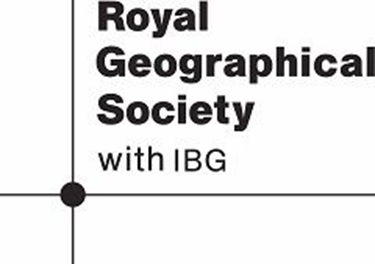 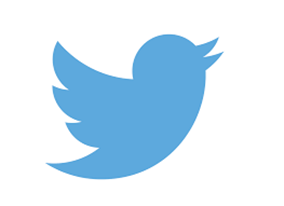 @Elengthorn
#TiE2022